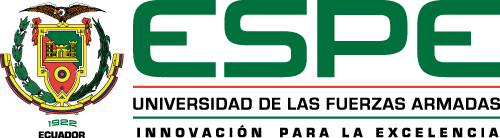 DEPARTAMENTO DE CIENCIAS DE LA TIERRA Y DE LA CONSTRUCCIÓN 
CARRERA DE INGENIERÍA GEOGRÁFICA Y DEL MEDIO AMBIENTE
“Determinación de derechos, restricciones y responsabilidades de predios ubicados en áreas expuestas a deslizamientos utilizando la norma ISO19152; 2012 LAND ADMINISTRATION DOMAIN MODEL (LADM), en el sector centro-sur occidental del Distrito Metropolitano de QUITO”.
Autor: Stalin David Chisaguano Chisaguano 

Director el proyecto: Ing. Rodolfo Salazar Phd(c)
Docente evaluador: Ing. Ginella Jácome
Director de carrera: Ing. Alexander Robayo  N. MSc.
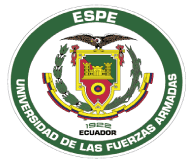 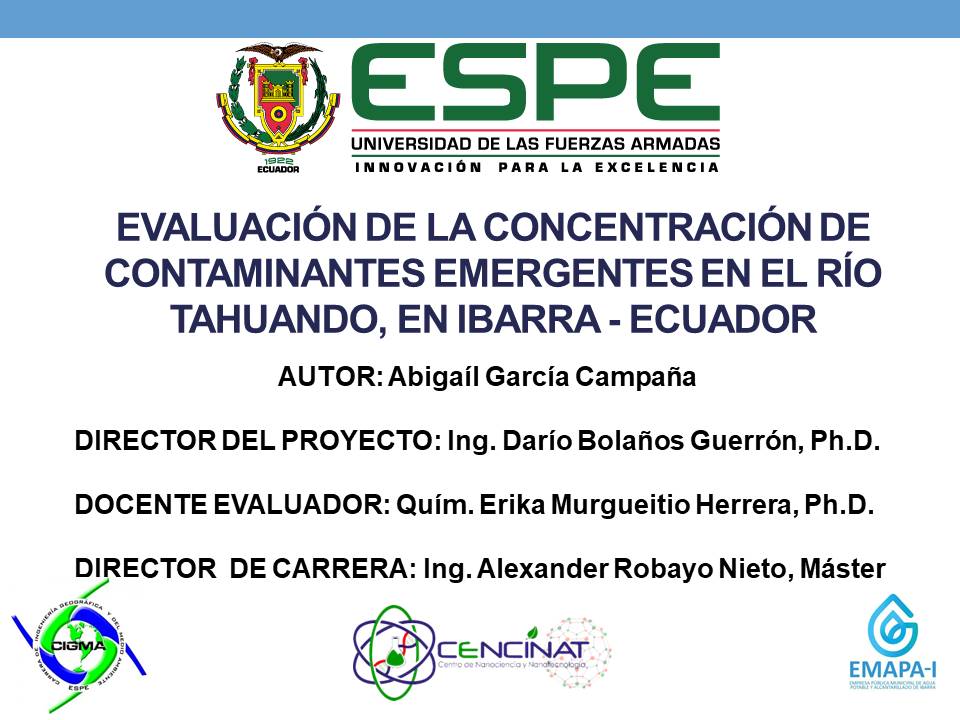 Índice:
1.- antecedentes 	 						 6.-metodología 

2.- problema y justificación  	7.- resultados

3.- Objetivos        							 8.-conclusiones 

4.- área de estudio 						 9.- recomendaciones

 5.- marco teórico
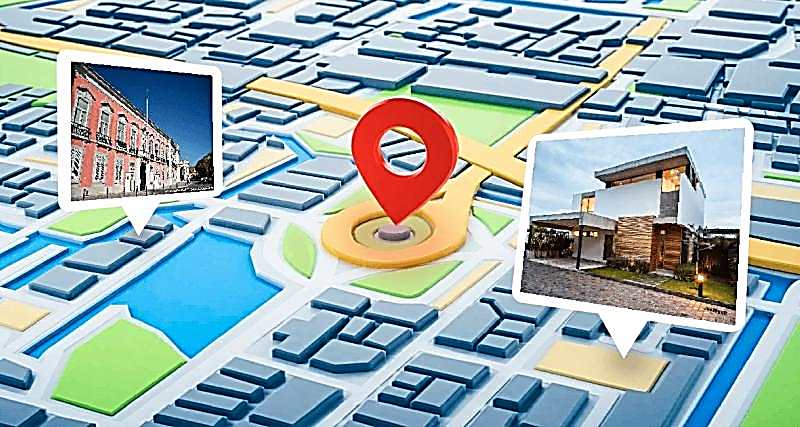 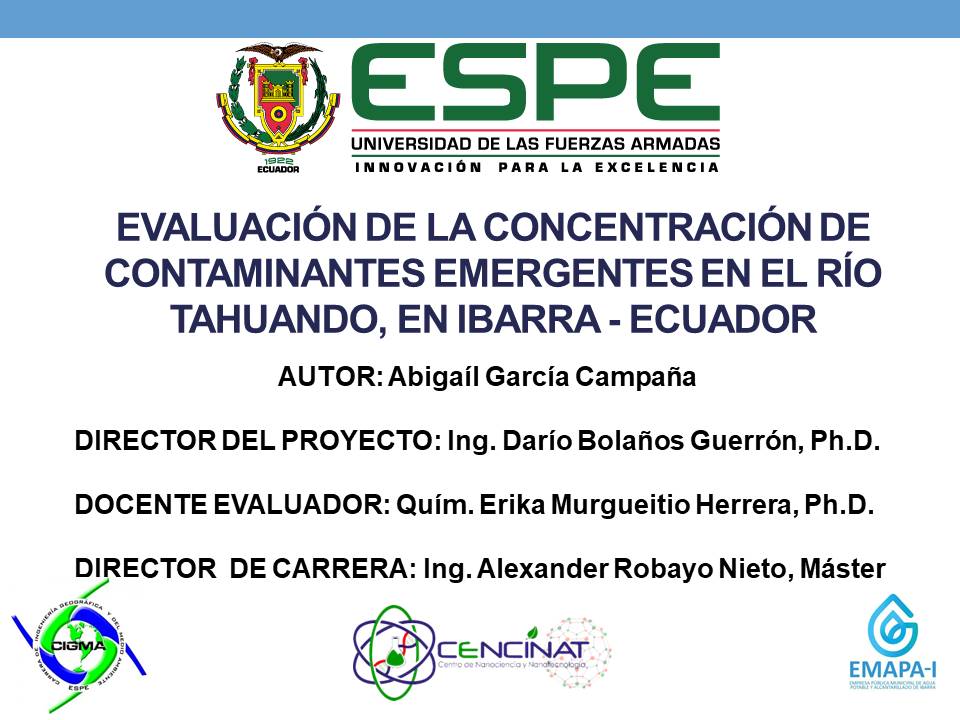 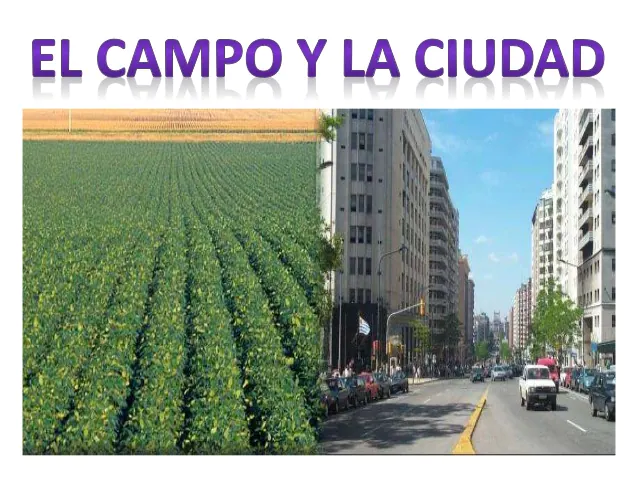 Adquisición de predios  y asentamientos en predios sin estudios técnico
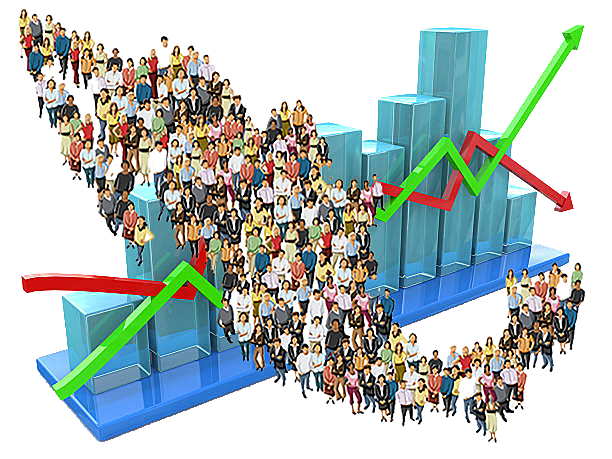 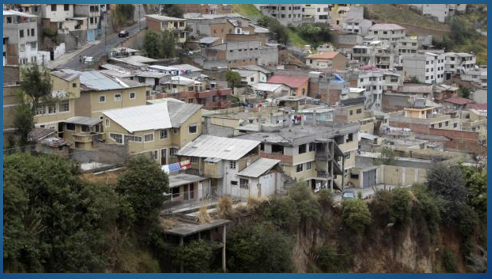 Crecimiento poblacional - Migración de la población rural a zonas urbanas
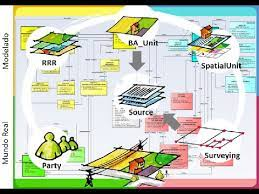 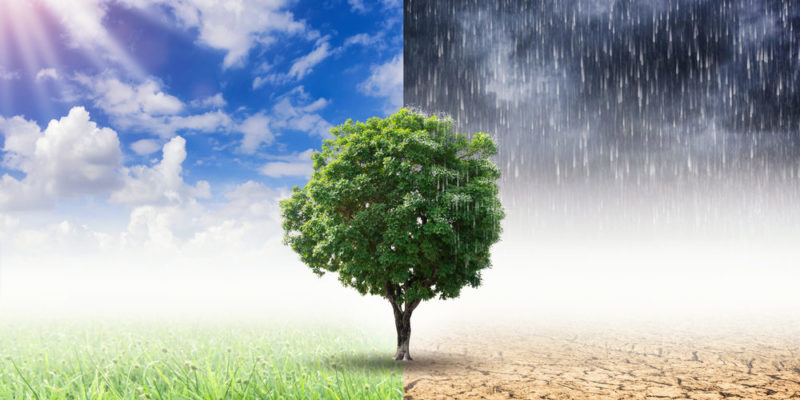 Cambio climático
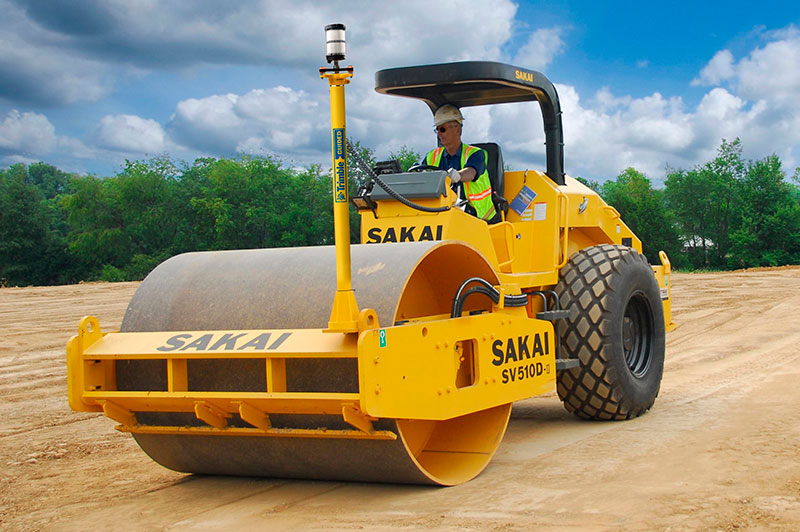 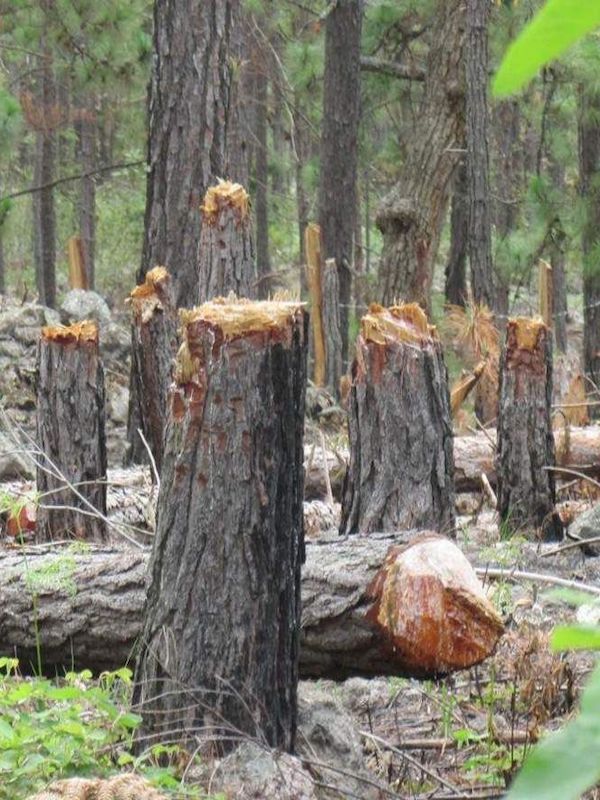 Cambio de la estructura del suelo, actividades antrópicas, tala indiscriminada asentamientos, construcciones inapropiadas
1: Antecedentes:
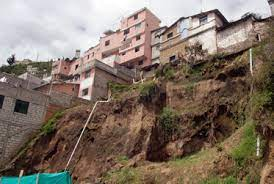 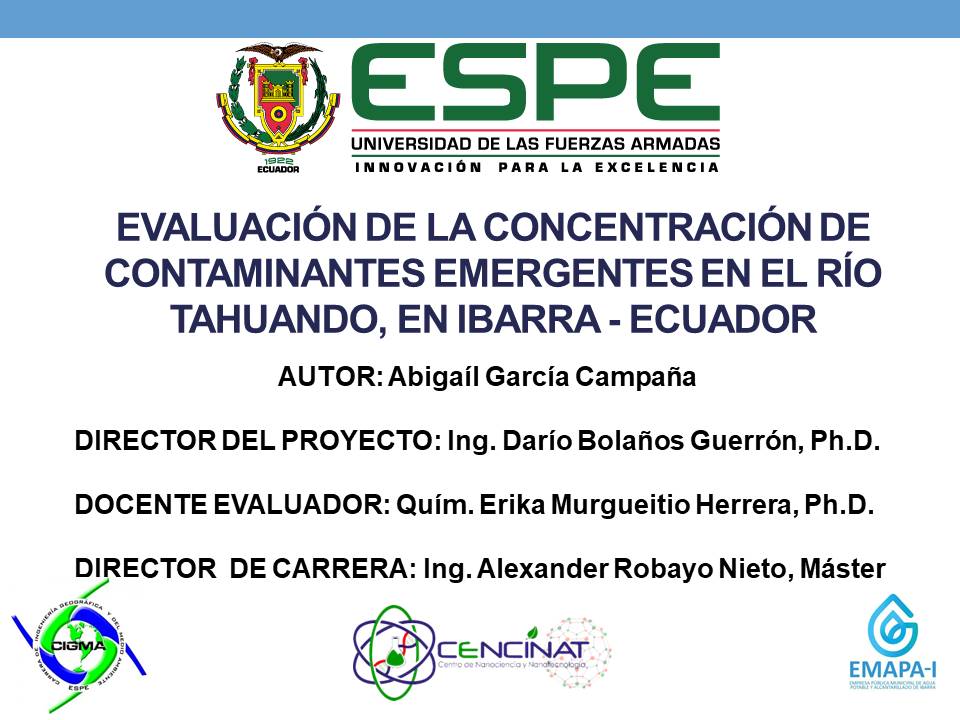 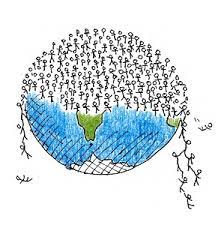 planificación							 sitios en riesgo
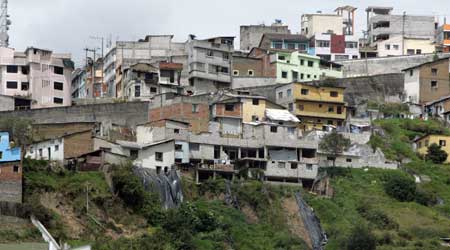 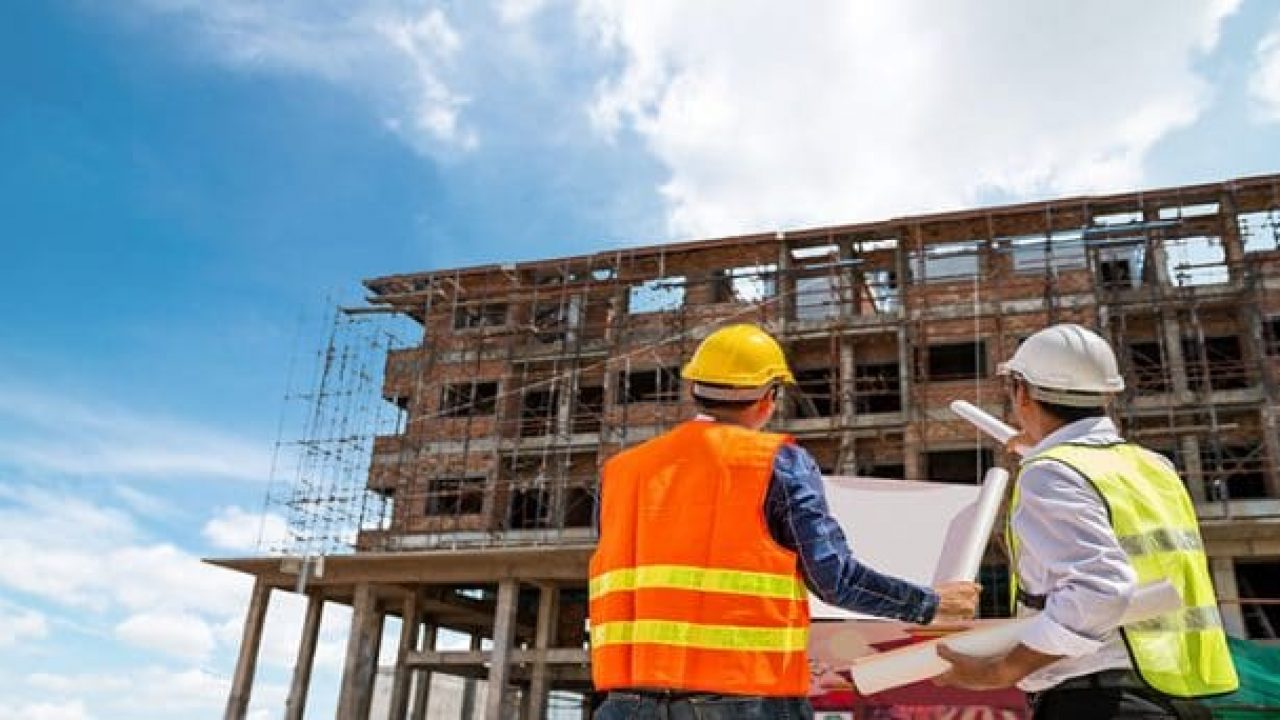 Crecimiento poblacional
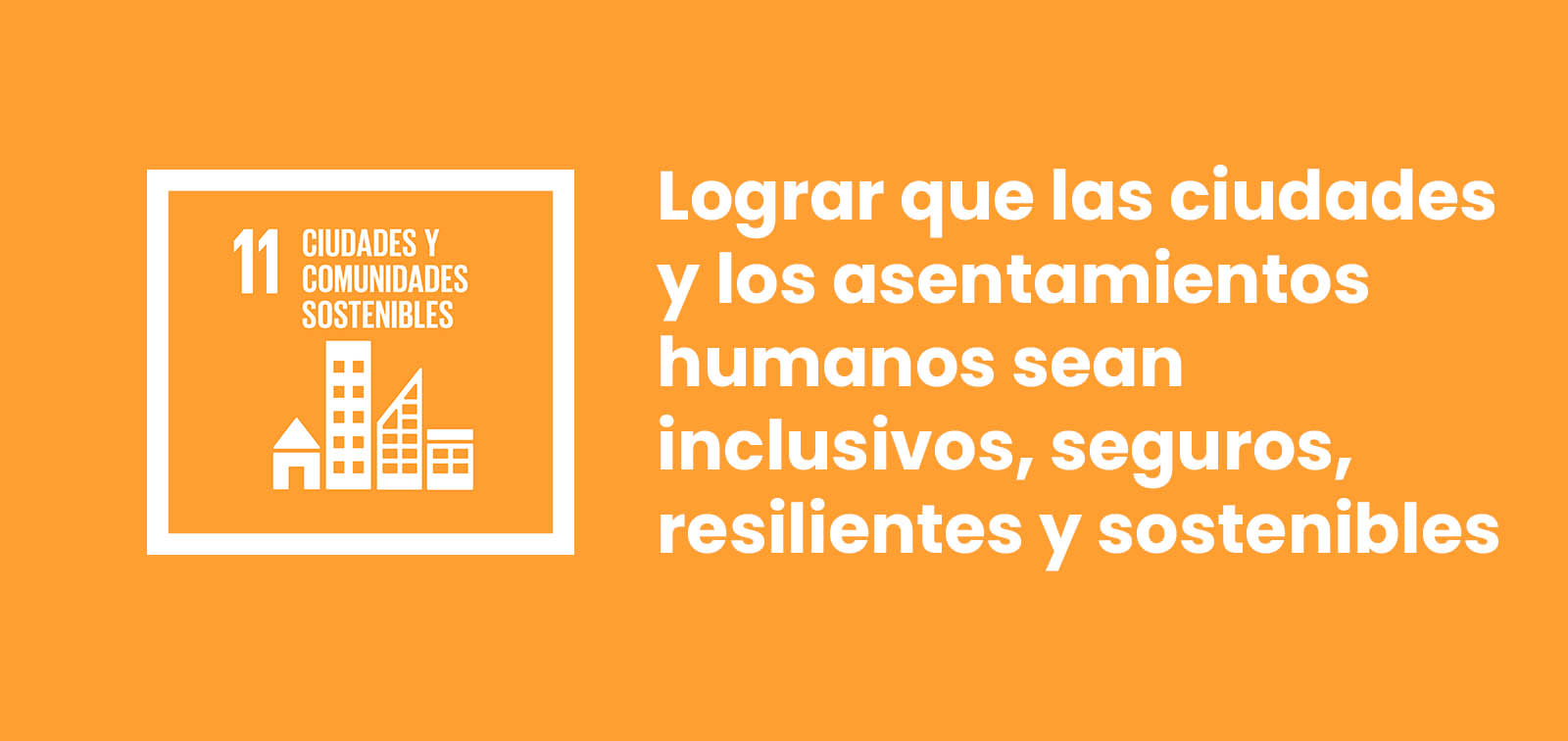 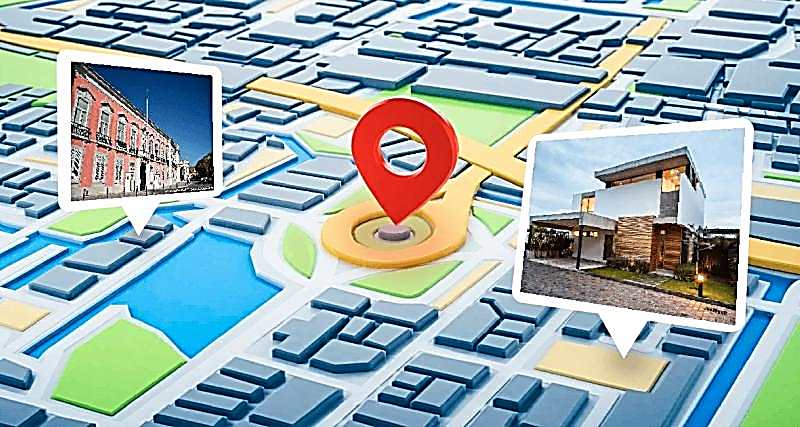 2: PROBLEMA Y JUSTIFICACIÓN
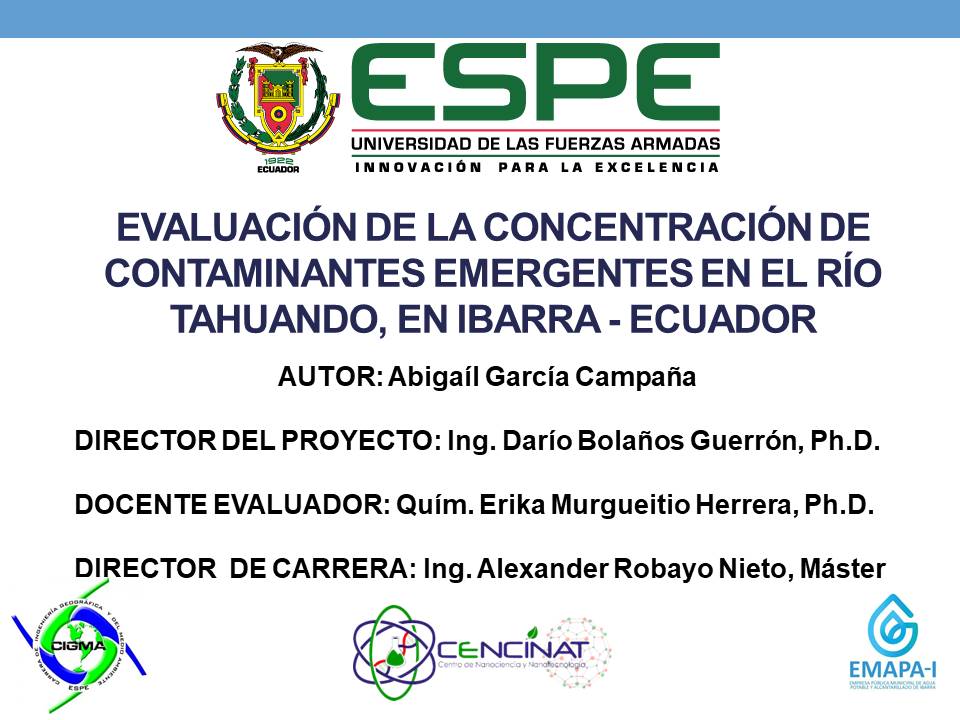 General: 
Desarrollar un modelo para determinación de derechos, restricciones y responsabilidades de predios en áreas propensas a deslizamientos con la aplicación de la norma ISO 19152; 2012 Land Administration Domain Model (LADM), en el sector centro-sur occidental del Distrito Metropolitano de Quito, con el fin de resguardar el bienestar de la población.
Específicos:
O1: Determinar los criterios que se van a implementar en el estudio, con el fin de estructurar la información del catastro y de los deslizamientos. 
O2: Implementar los criterios necesarios para la determinación de las zonas de deslizamientos que se encuentren presentes dentro del área de estudio aplicando la metodología de la lógica difusa.
O3: Generar el inventario de predios de acuerdo con las especificaciones de la norma ISO19152: 2012 LADM, del sector de estudio mediante el catastro obtenido por del DMQ.
O4: Determinar predios con conflicto de uso del suelo dentro de las áreas propensas a deslizamientos.
O5: Identificar los elementos que intervienen dentro de una propuesta de 
acción para la mitigación de riesgo de deslizamientos en áreas con conflictos
 de uso y ocupación del suelo aplicando la normativa ISO 19152.2012 LADM.
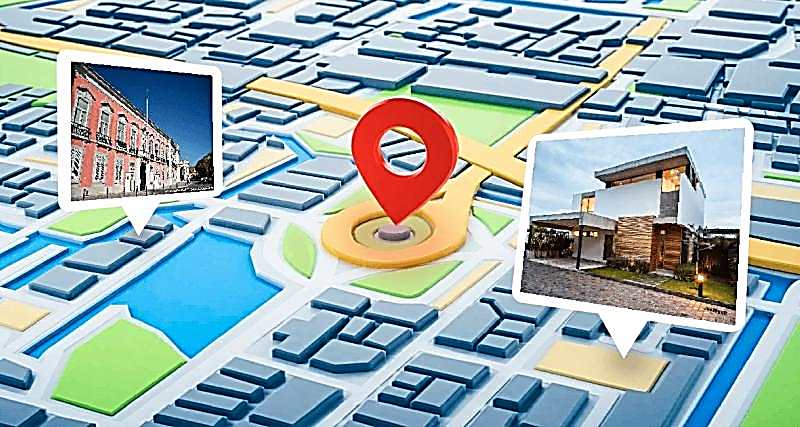 3: Objetivos:
Provincia: Pichincha 
Cantón: Quitoparte urbana de las parroquias san Juan,
La libertad y Centro Histórico 
Área: 1252 ha
Altura: 2760 a los 3360 msnm.
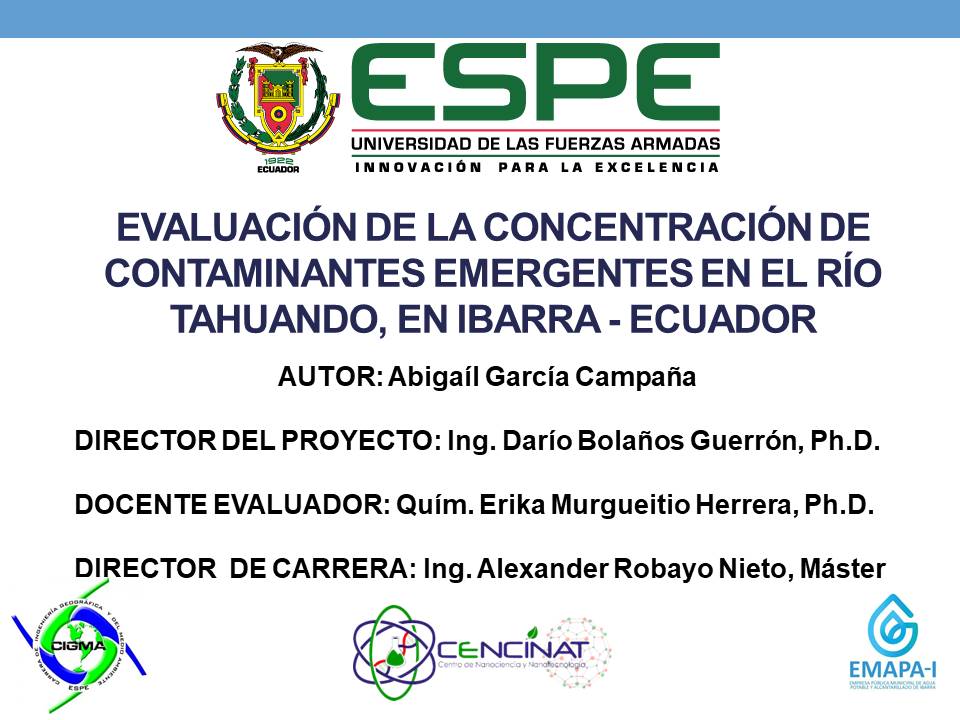 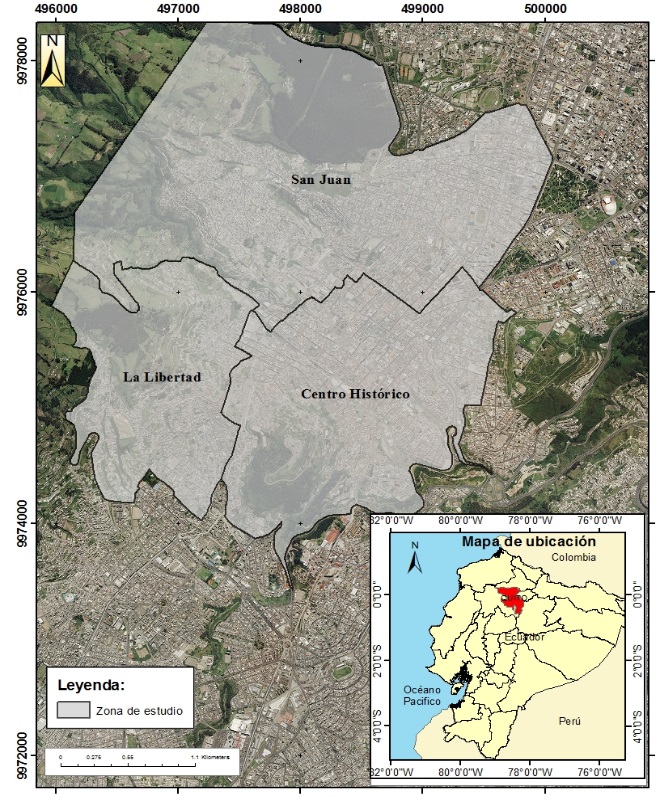 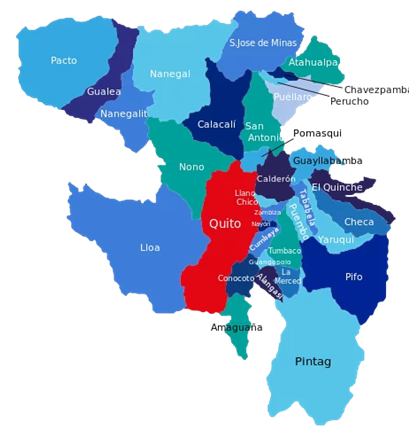 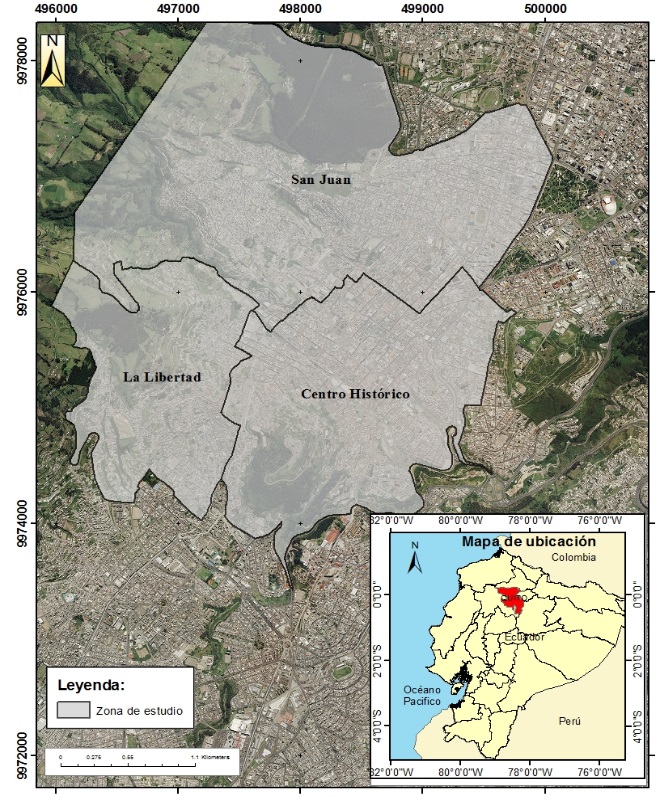 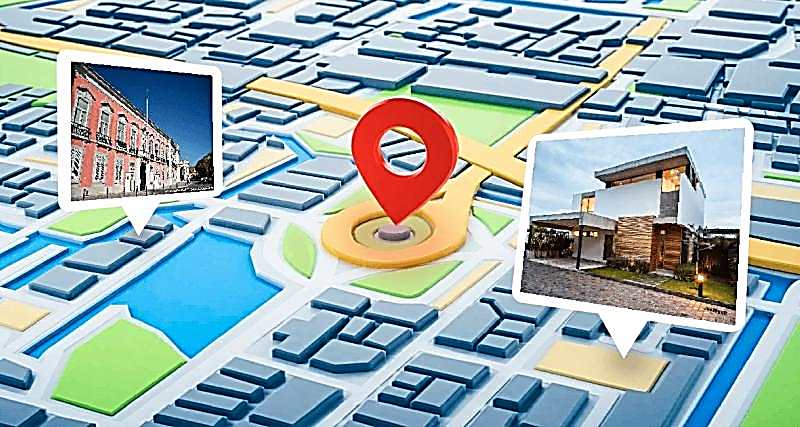 4: Área de estudio
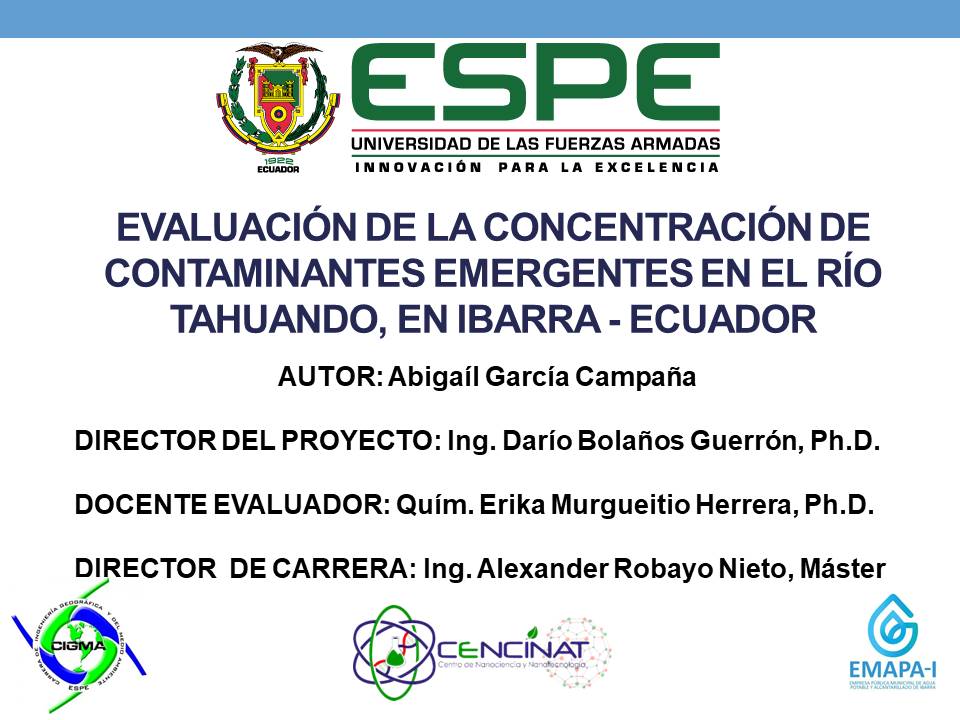 Administración territorial
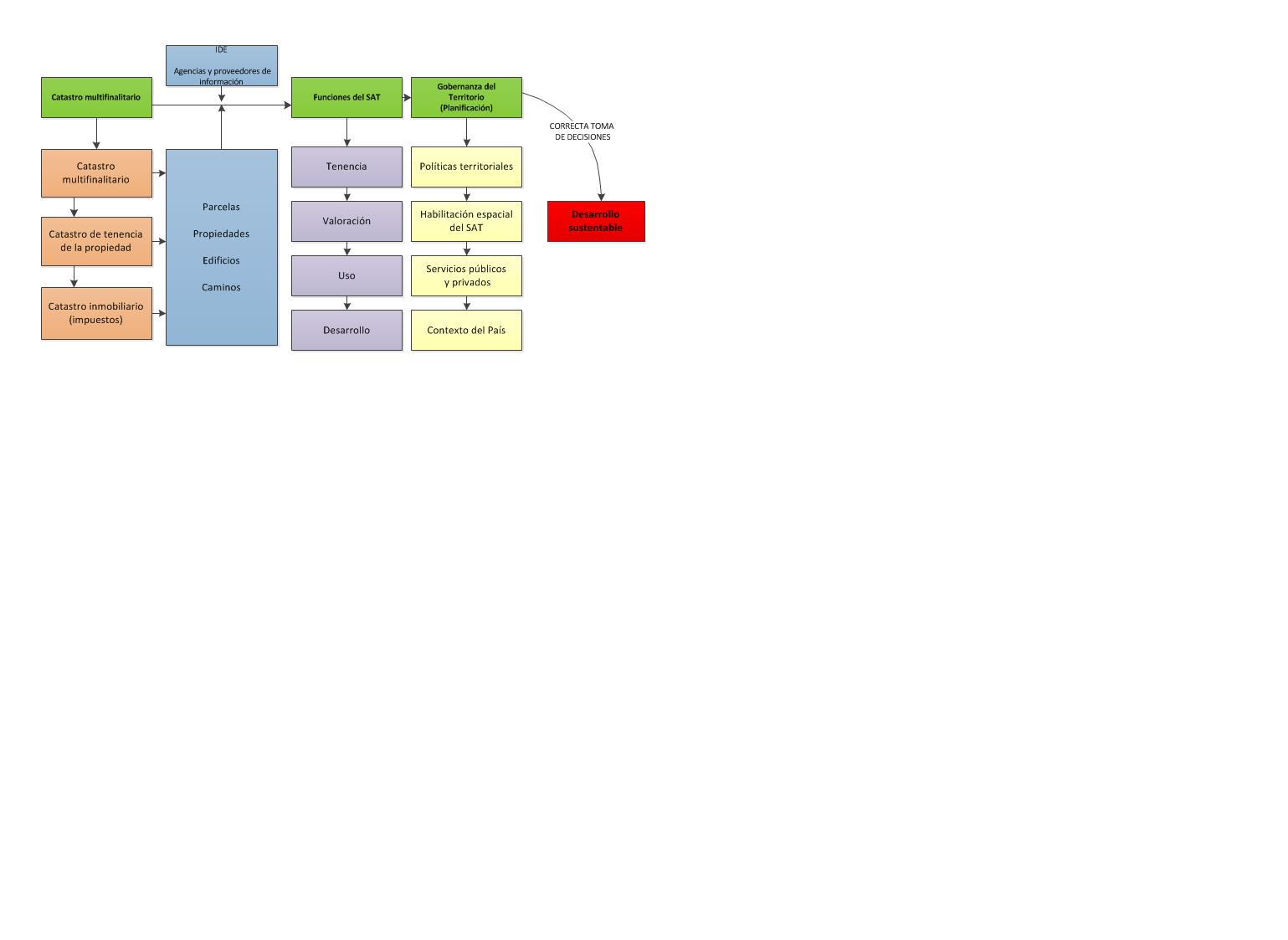 relación y la determinación de derechos sobre la tierra
Sistema de administración de tierras - SAT
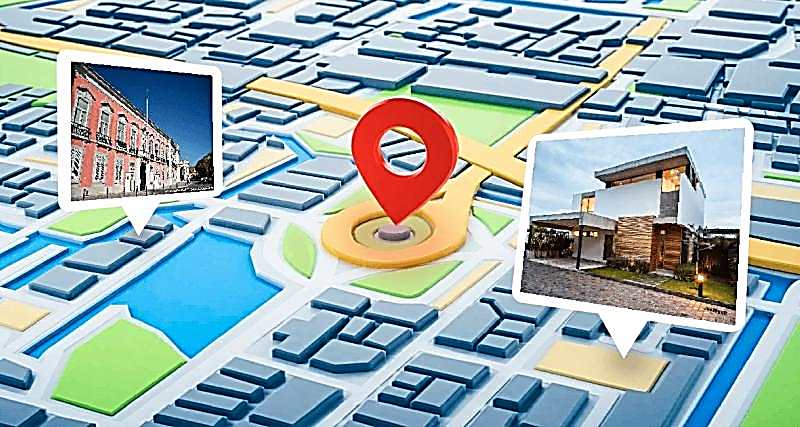 5: Marco Teórico
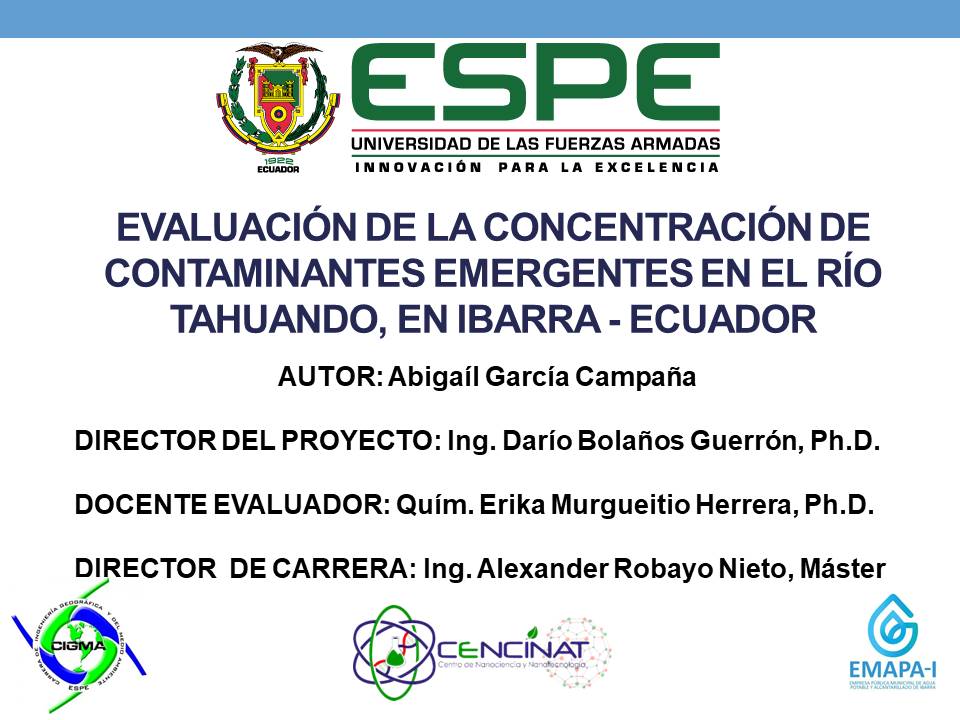 Norma ISO 19152 -2012 LADM, Modelo de Dominio de Administración de Tierras – LADM (Land Administration Domain Model)
Relaciona la parte interesada  con el elemento territorial administrado
sistemas eficientes y efectivos
vocabulario compartido
desarrollo y el refinamiento
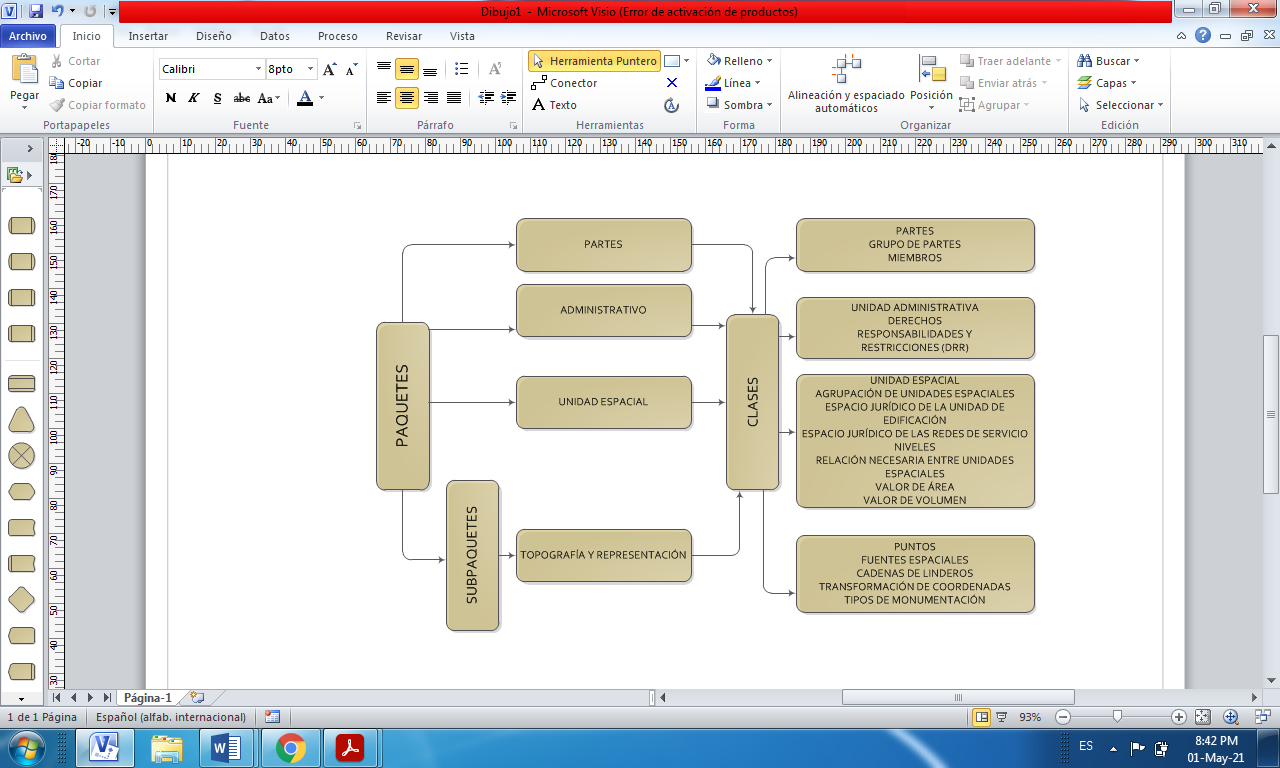 Derechos, Responsabilidades   Restricciones
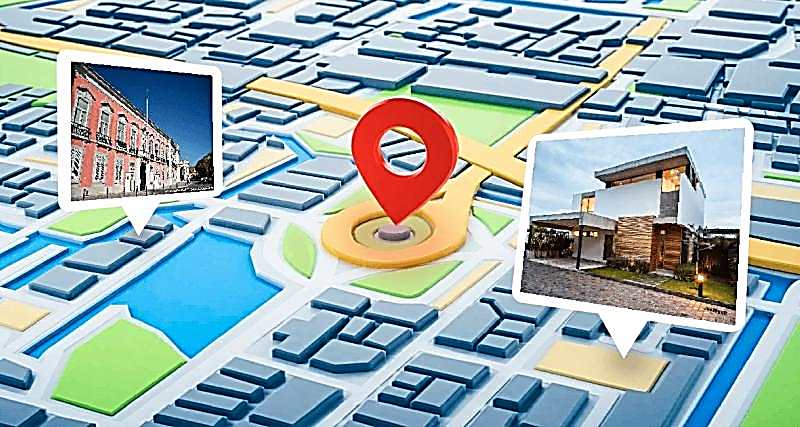 5: Marco Teórico
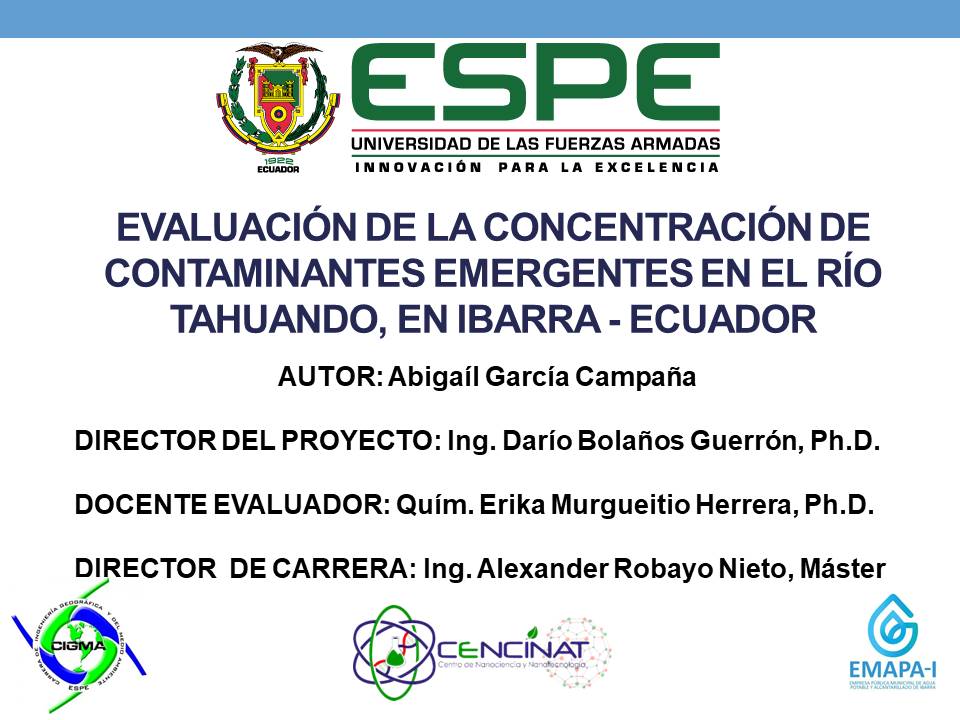 GESTION DE RIESGOS
Riesgos a deslizamientos:
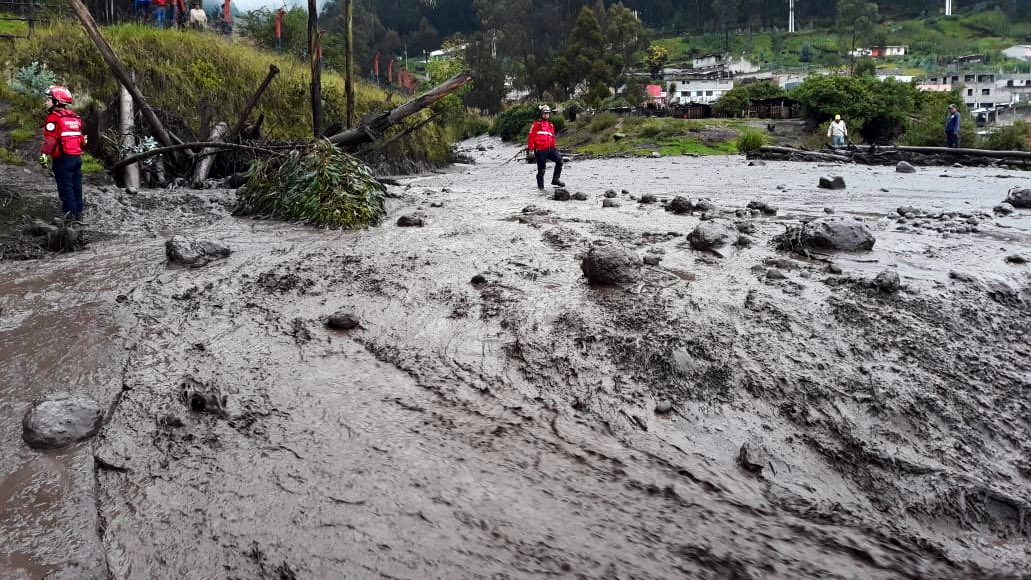 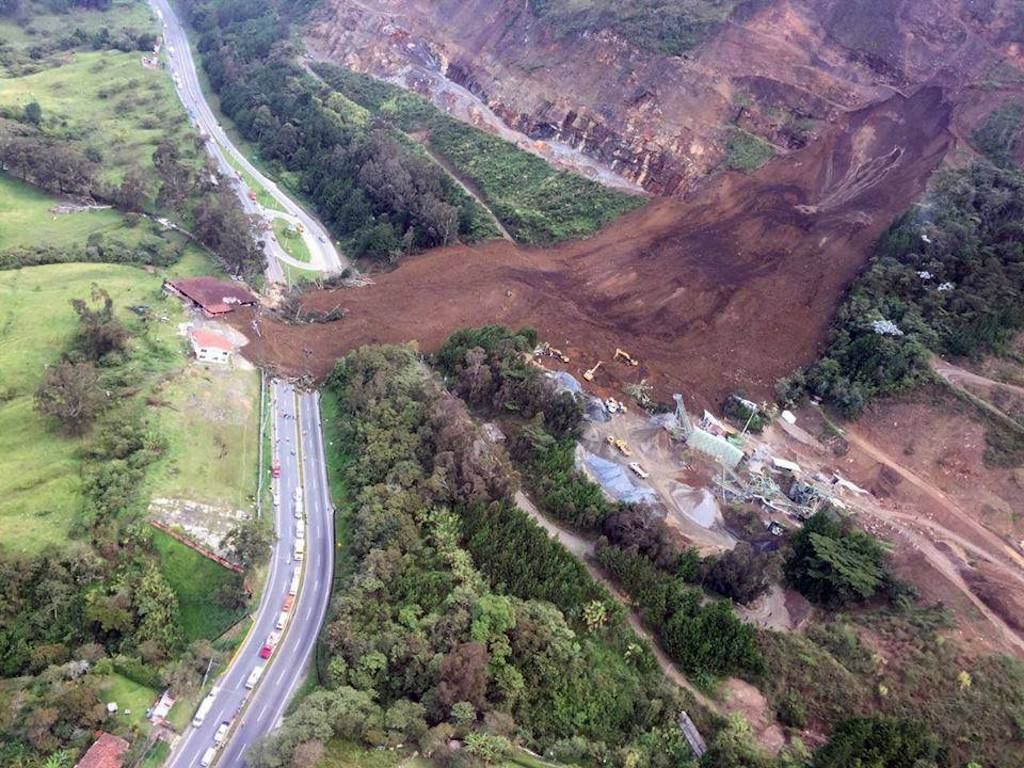 Modifica las características del suelo, bloqueo de puentes,  vías y ríos
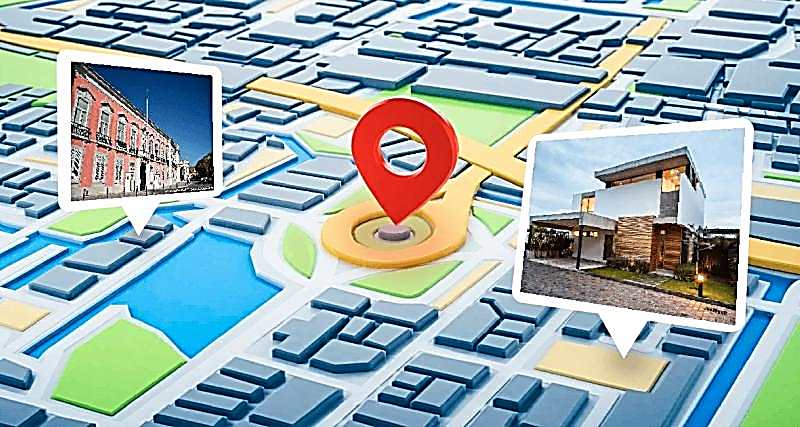 5: Marco Teórico
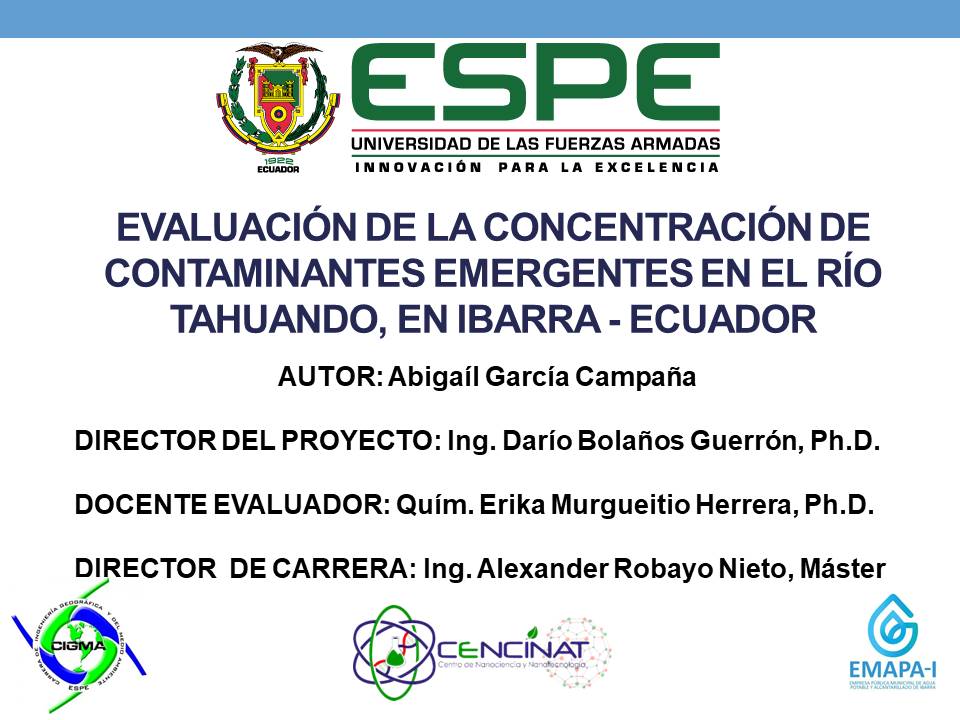 MODELO DE GESTION DE RIESGOS “LAND RISK MANAGEMENT MODEL”
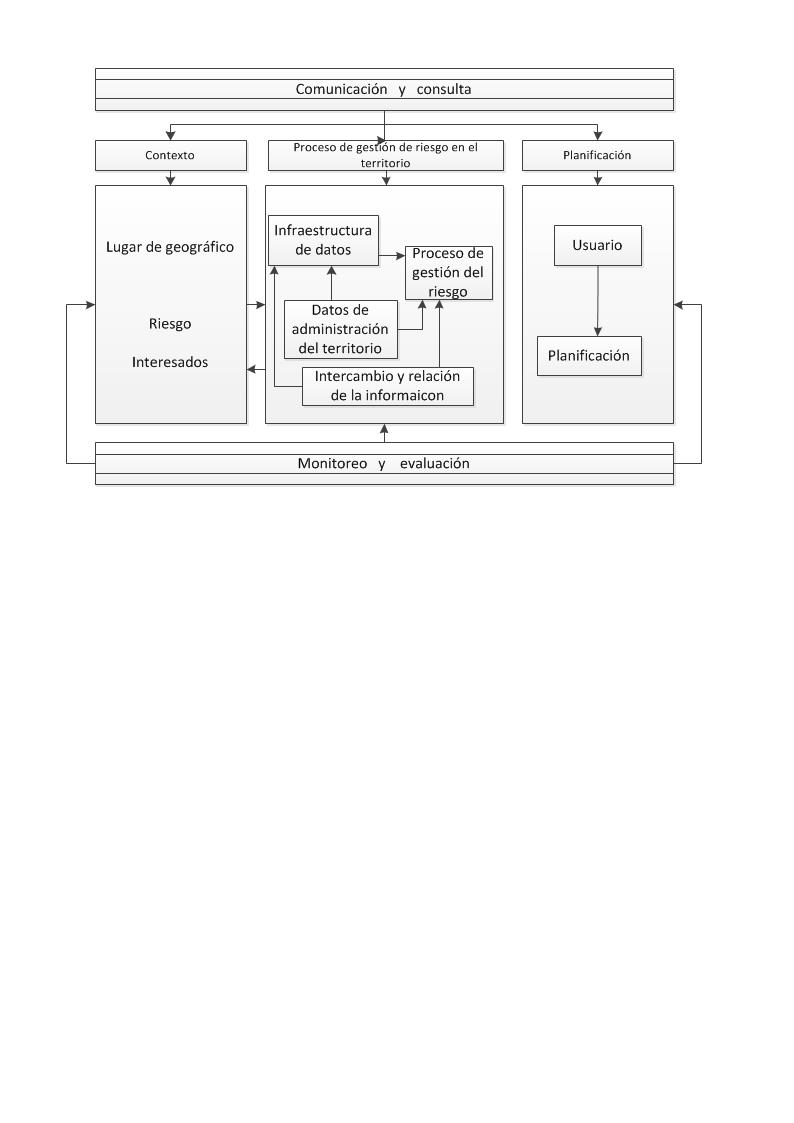 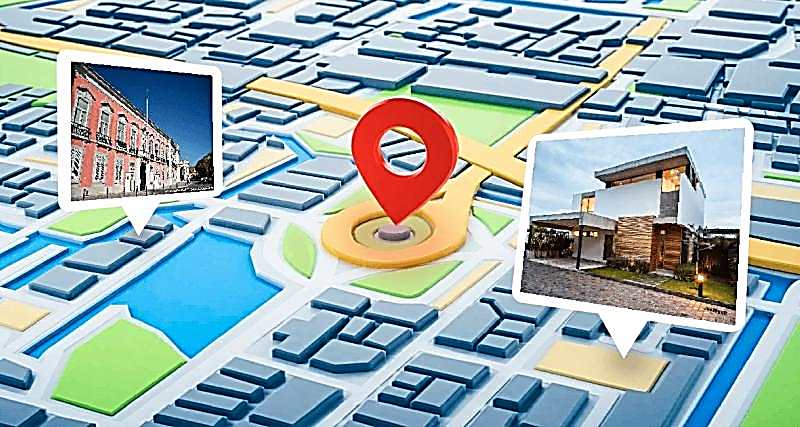 5: Marco Teórico
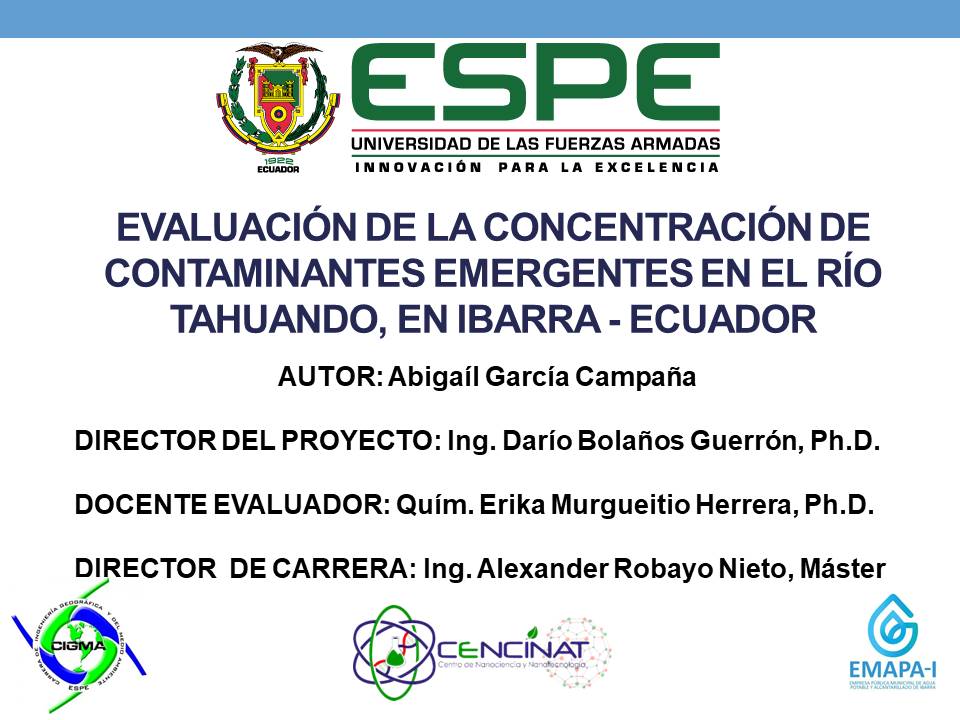 Sistemas de información geográfica
Modelo probabilístico de riesgos con fin 
de determinar  la probabilidad de ocurrencia 
De un evento catastrófico
herramienta de información que permite procesar de mejor manera un gran contenido de datos espaciales
Lógica difusa
Variables condicionantes
Variables desencadenantes
su valor es mayor -relación directa.
su valor es menor -relación indirecta.
Pendiente
Distancia a vías
Cobertura vegetal
Distancia a ríos
Precipitación
Distancia a fallas geológicas
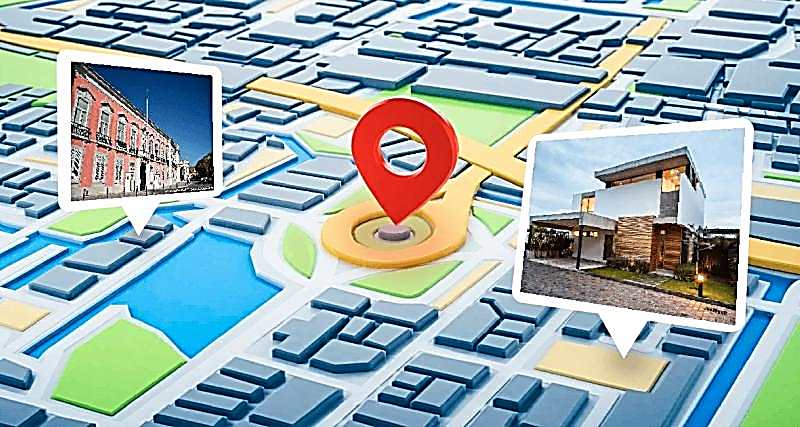 Litología
5: Marco Teórico
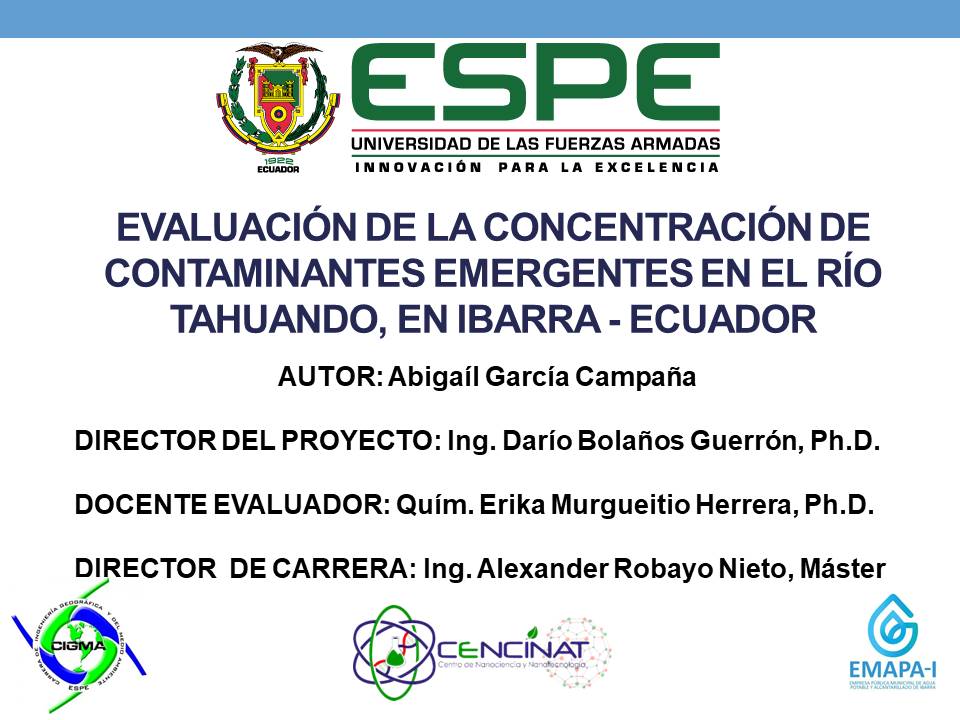 Base de Datos Geográfica
conjunto de datos organizados permite un análisis y gestión de la información geográfica
SIG 		    		      IDE
Social Tenure Domain Model
mejorar la administración y levantamiento de información catastral
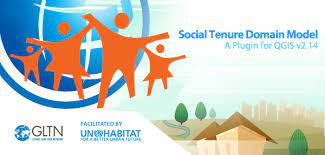 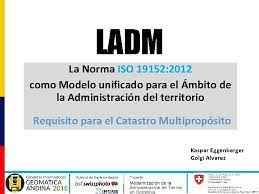 sistema de información territorial
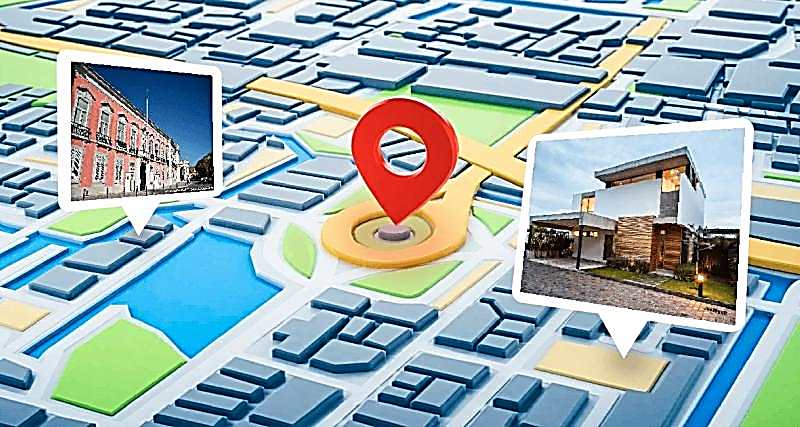 5: Marco Teórico
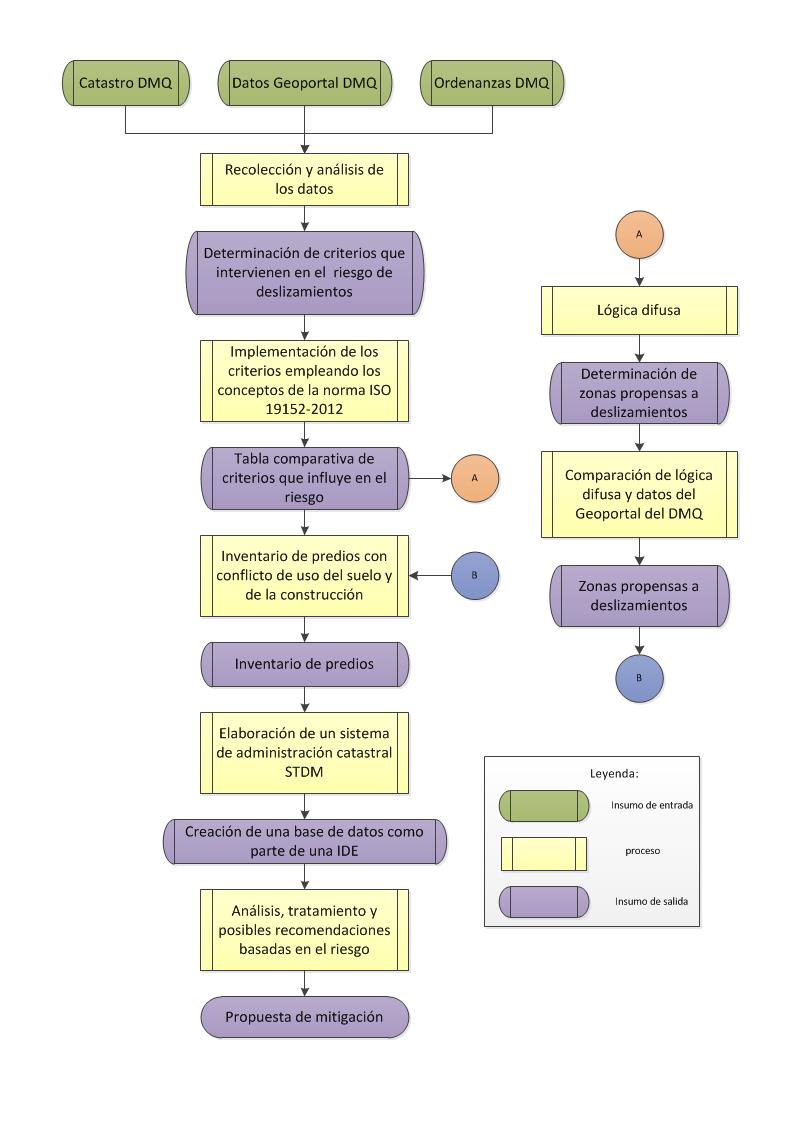 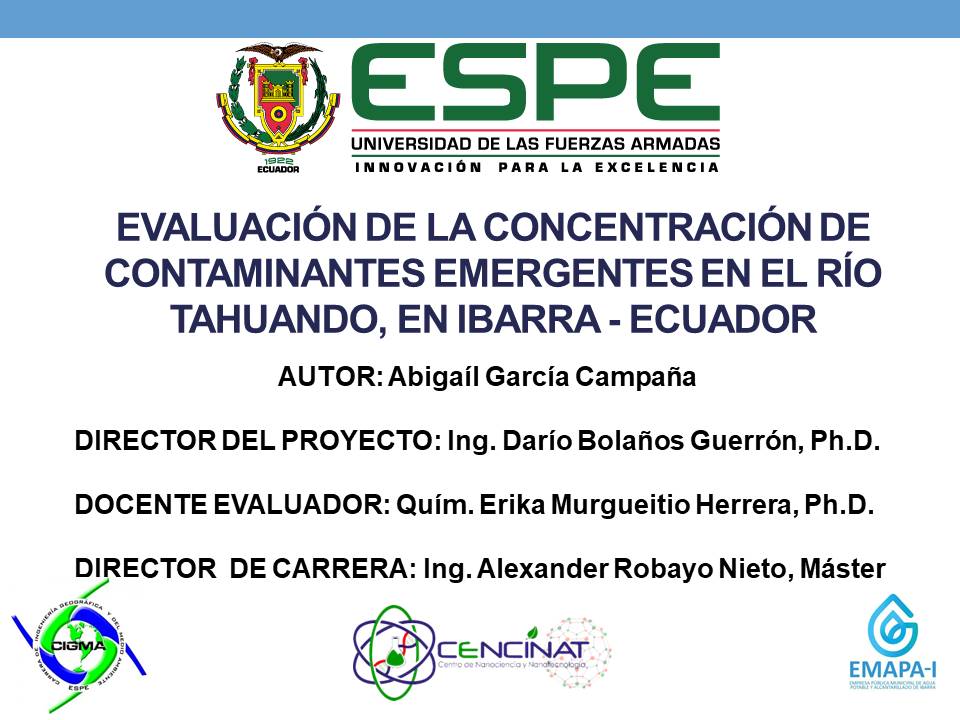 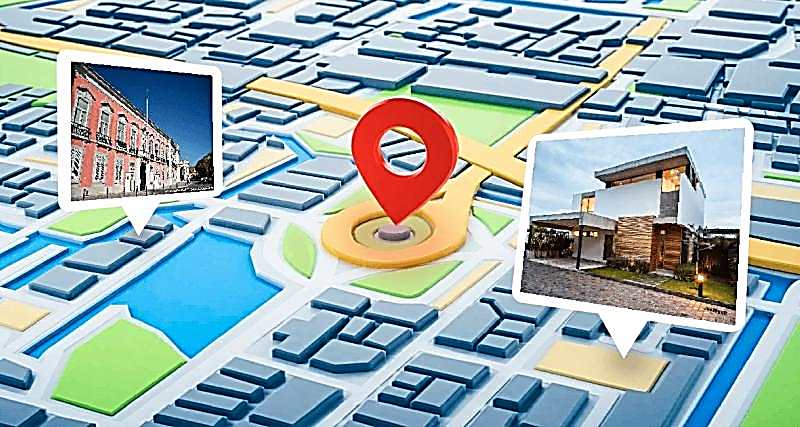 6: METODOLOGIA
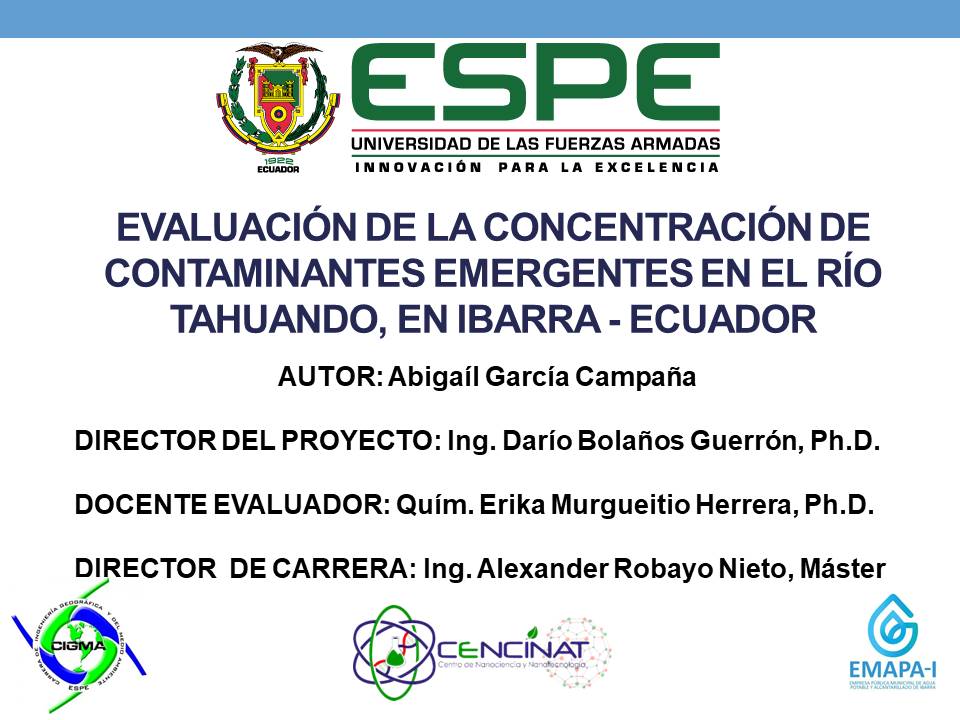 Modelo de  gestios de riesgo 
“Land Risk Management Model”
Proceso
Contexto
Planificación
Análisis y determinación del riesgo
Delimitación zona de estudio
Propuesta de plan de mitigación
Recolección de información
Creación de la ficha catastra del predio
determinación de áreas propensas a deslizamientos
Criterios relacionados con el catastro y la norma
STDM
Determinación  de Derechos responsabilidades y restricciones basados en el riesgo a deslizamientos
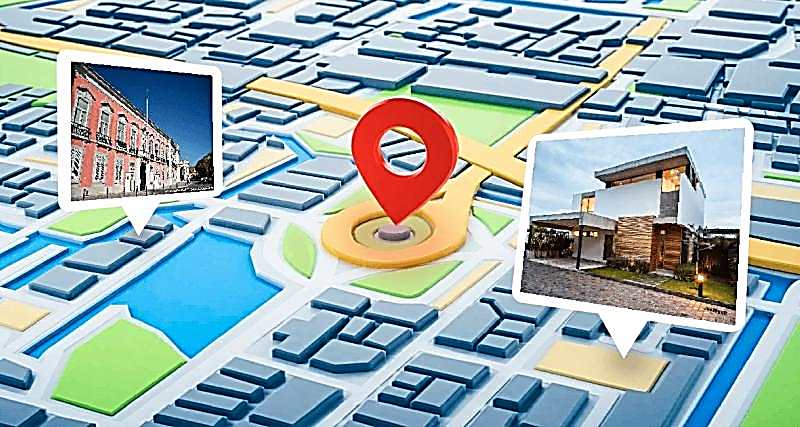 6: METODOLOGIA
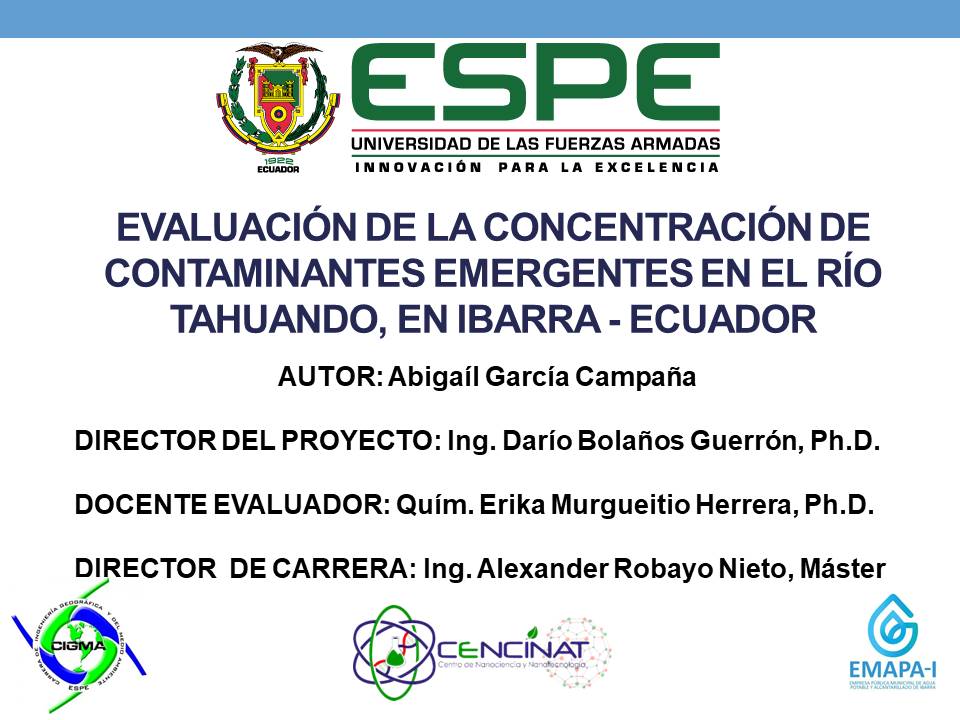 Lógica difusa: variables condicionantes
Pendientes:
Litología
Precipitación
Cobertura vegetal
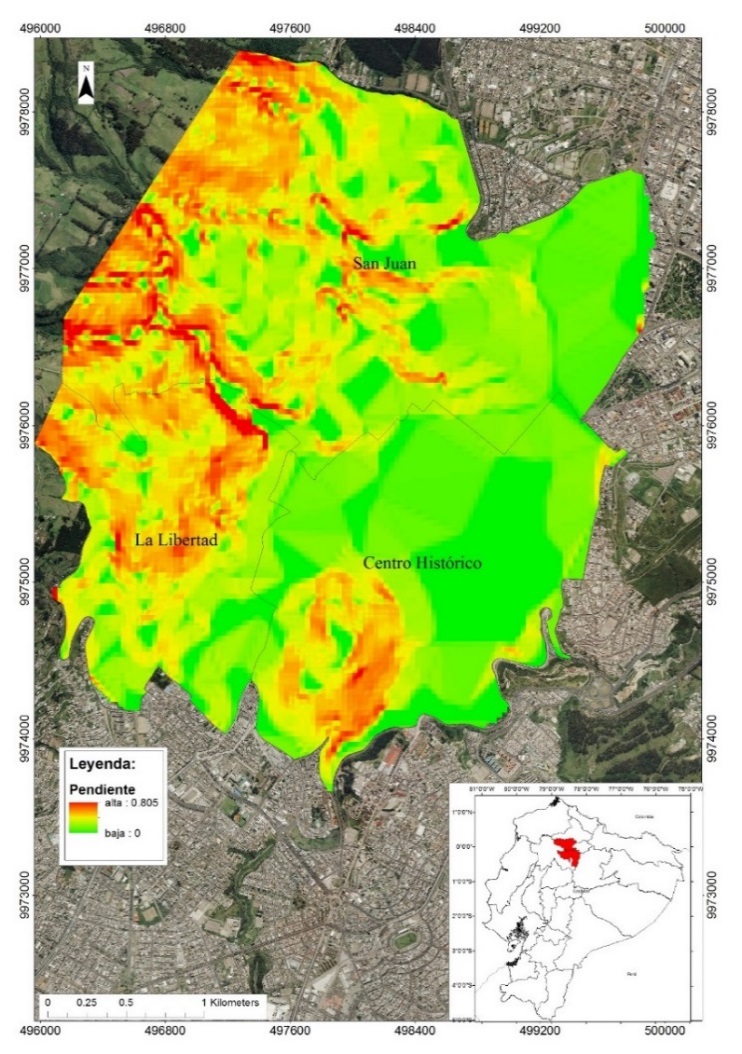 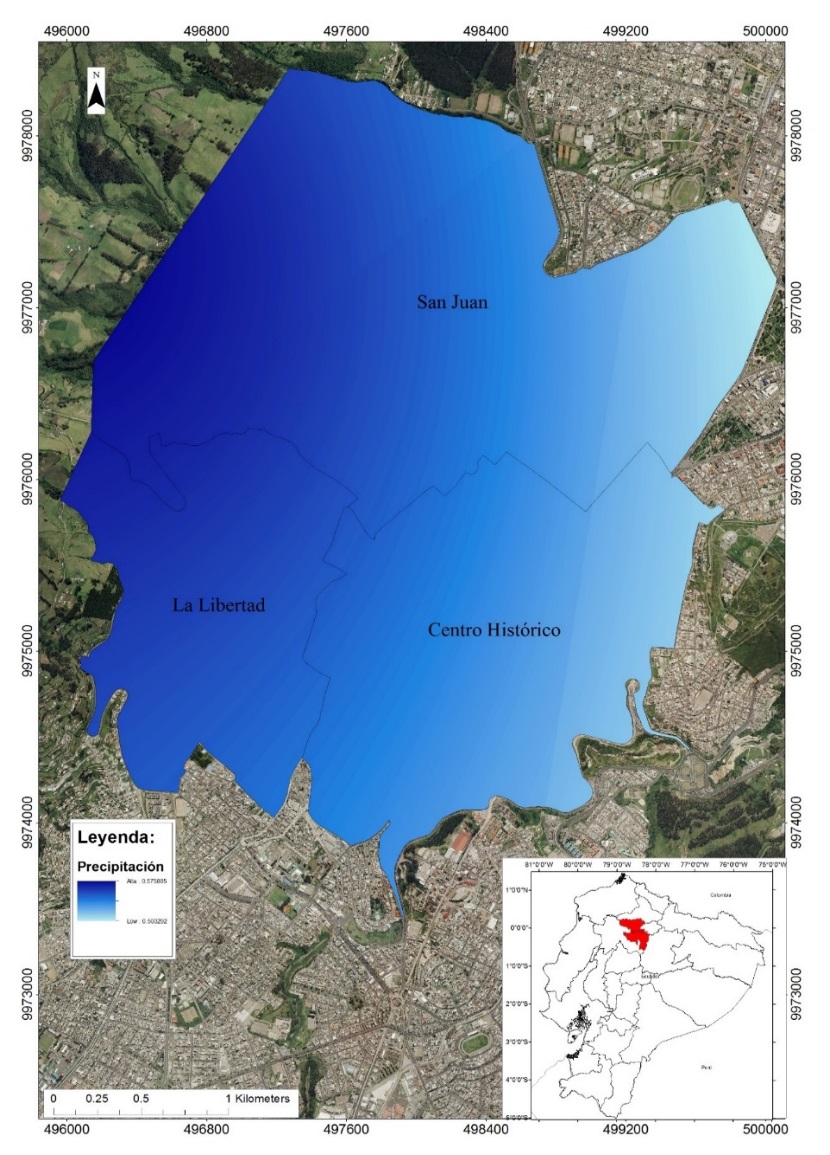 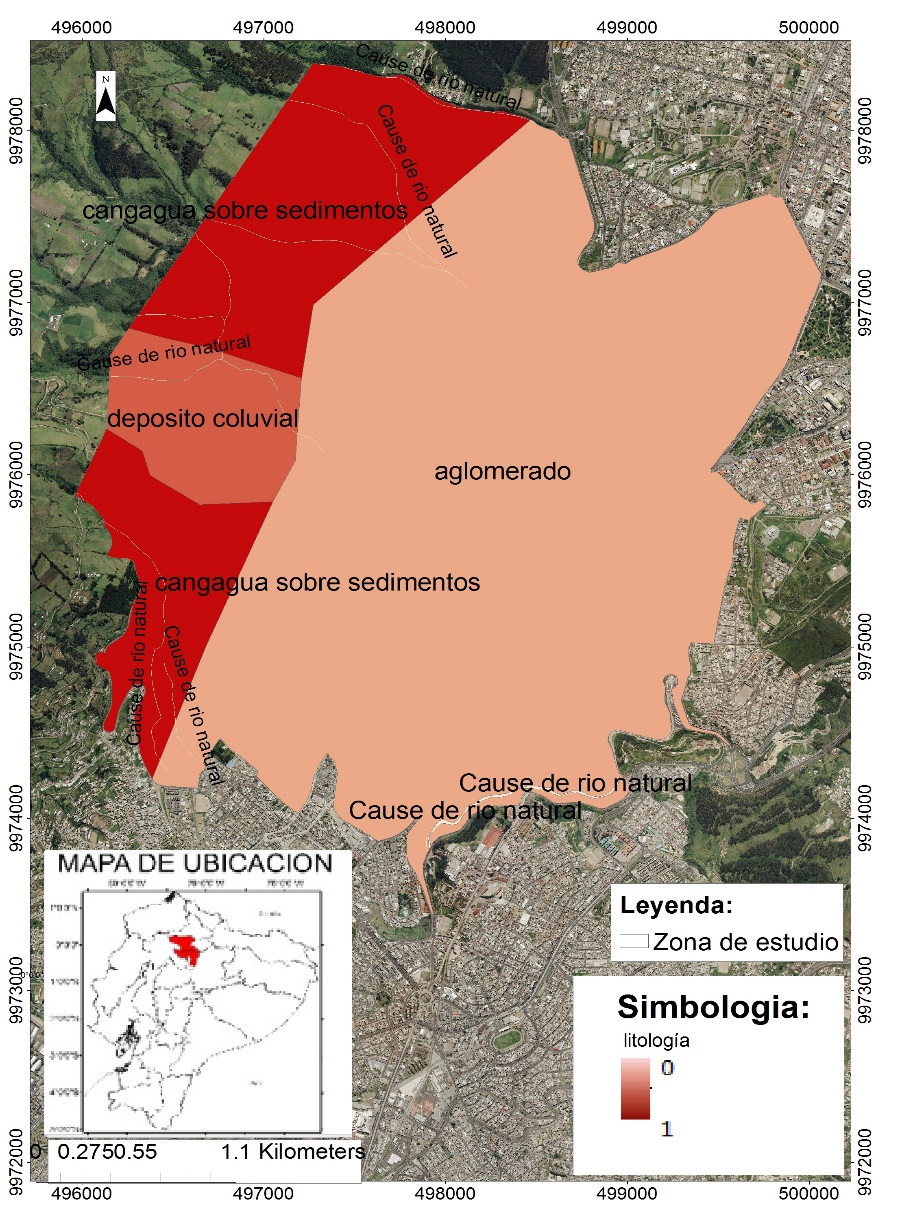 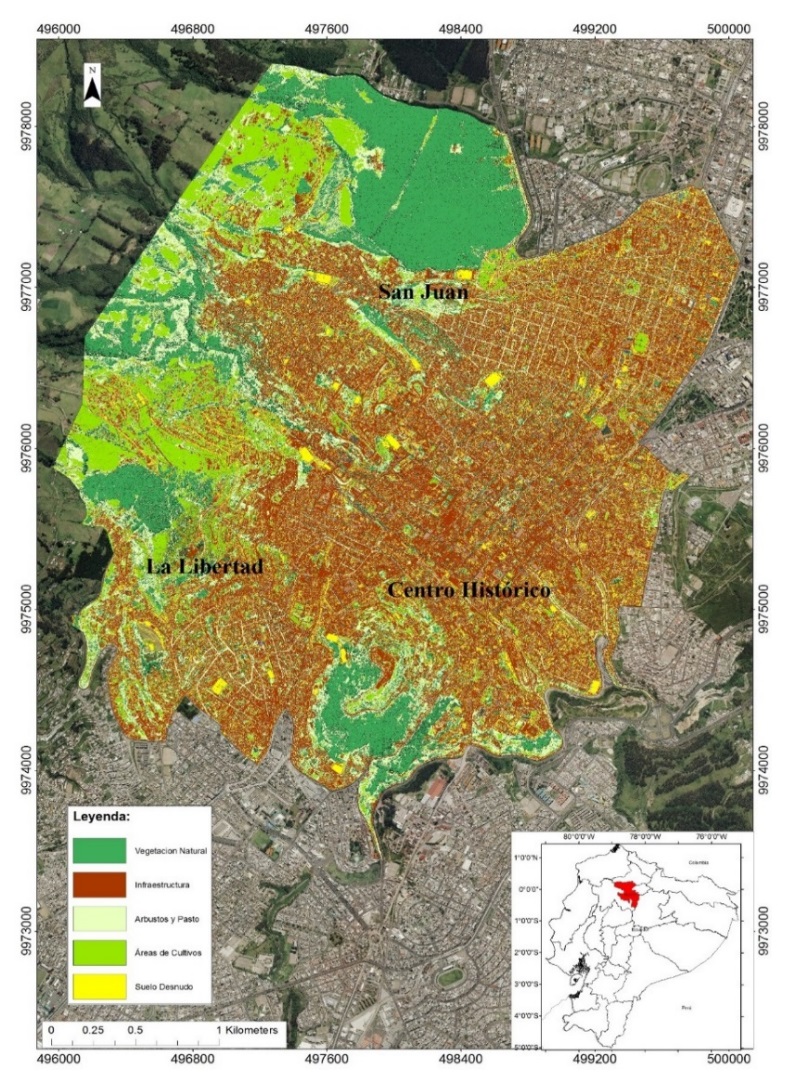 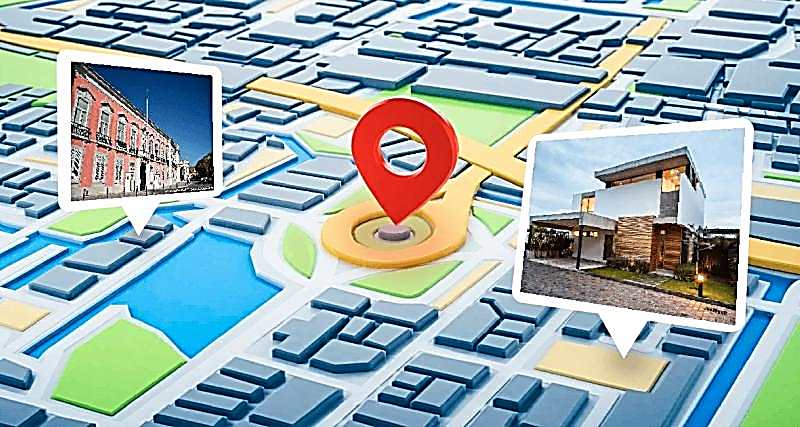 6: METODOLOGIA
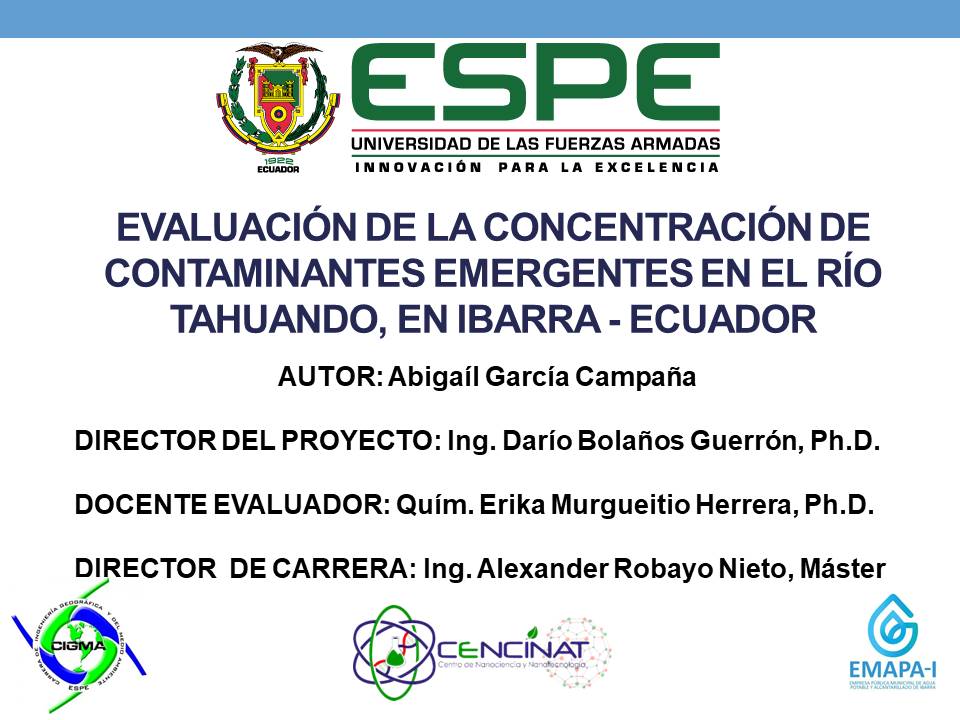 Lógica difusa: variables desencadenantes
Distancia a vías
Distancia a ríos
Distancia a Fallas Geológicas
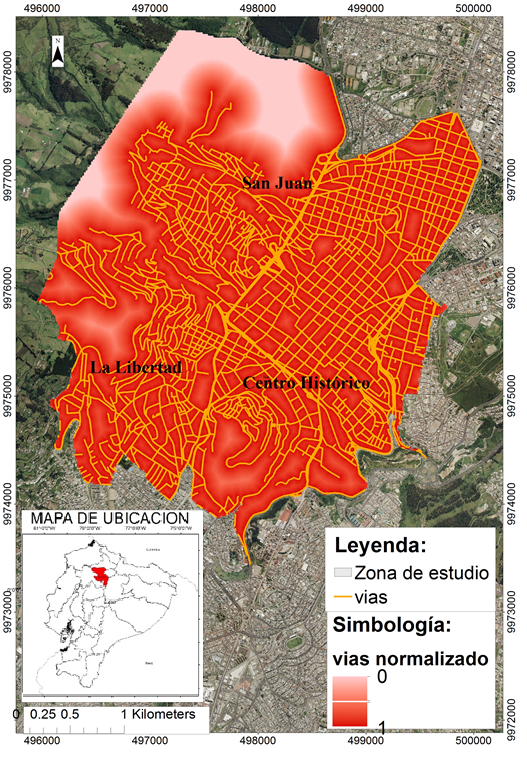 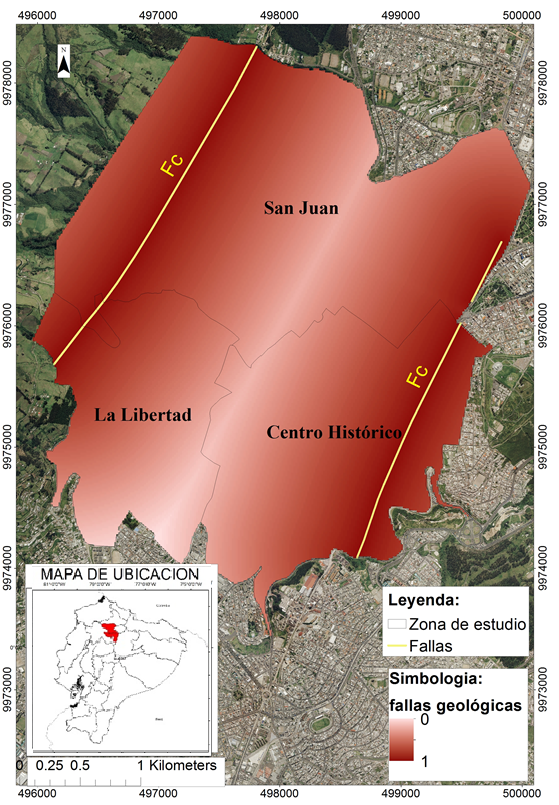 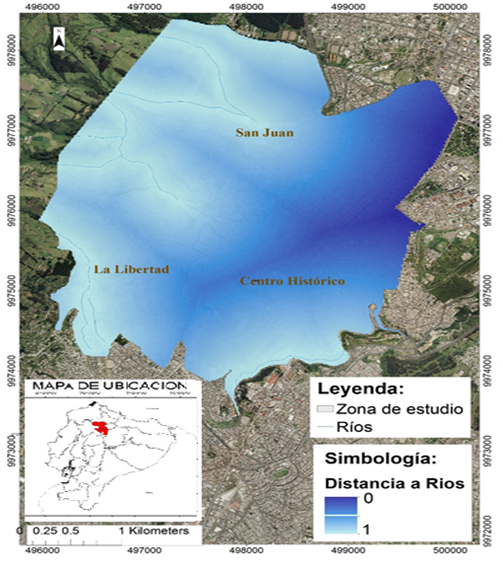 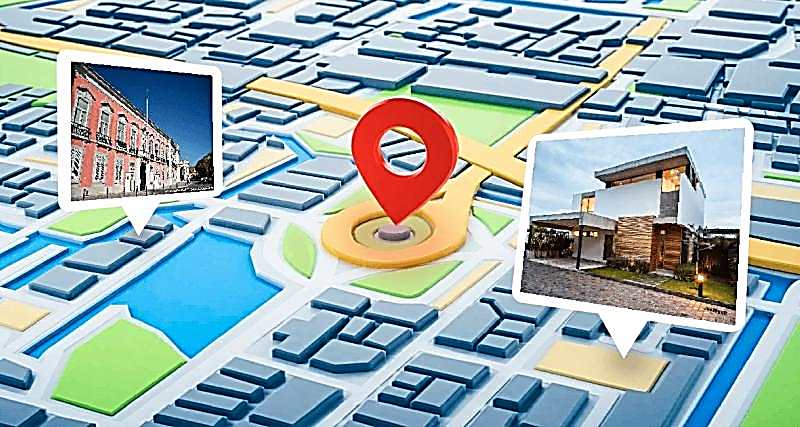 6: METODOLOGIA
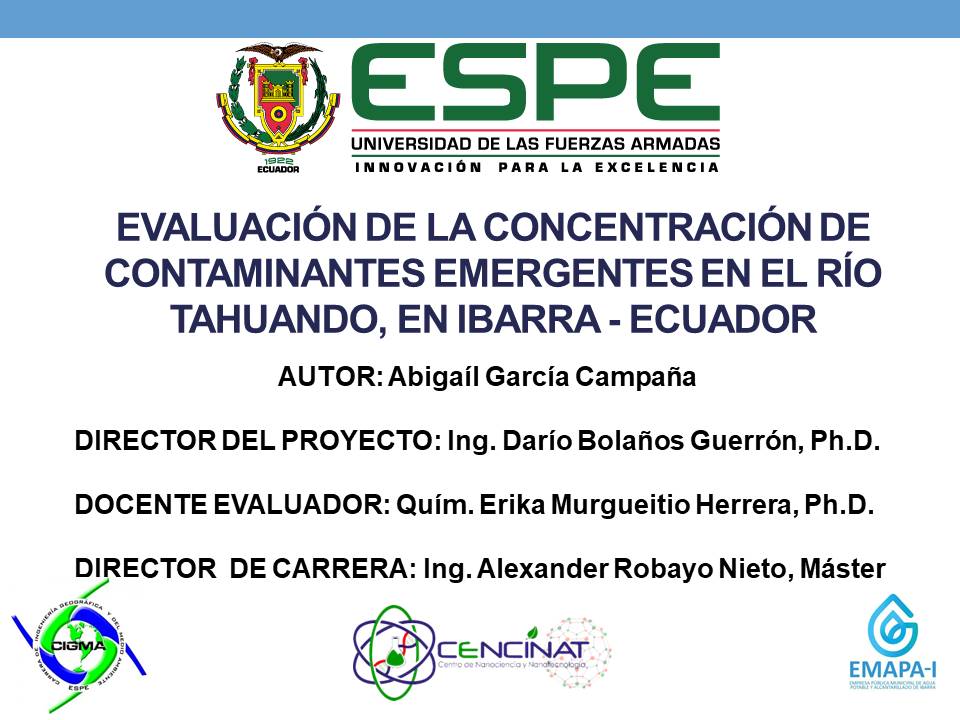 Lógica difusa:
Modelo de regresión 
Modelo de MARS
Modelo fuzzy  al 60 y 80 percentil
Modelo fuzzy con el 95% de datos al 60 y 80 percentil
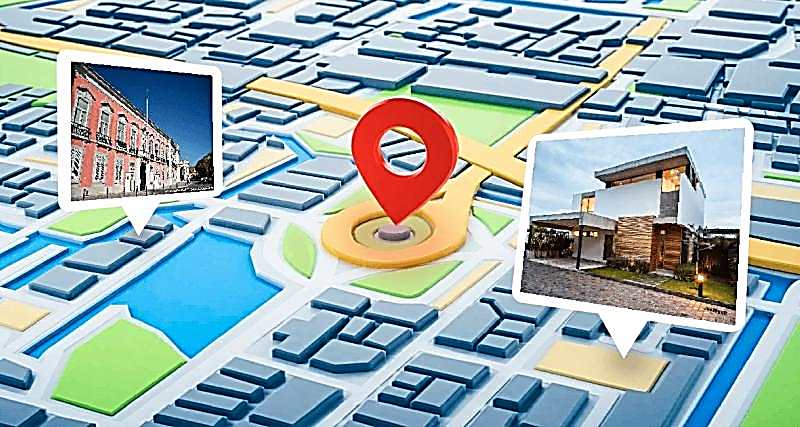 7: METODOLOGIA
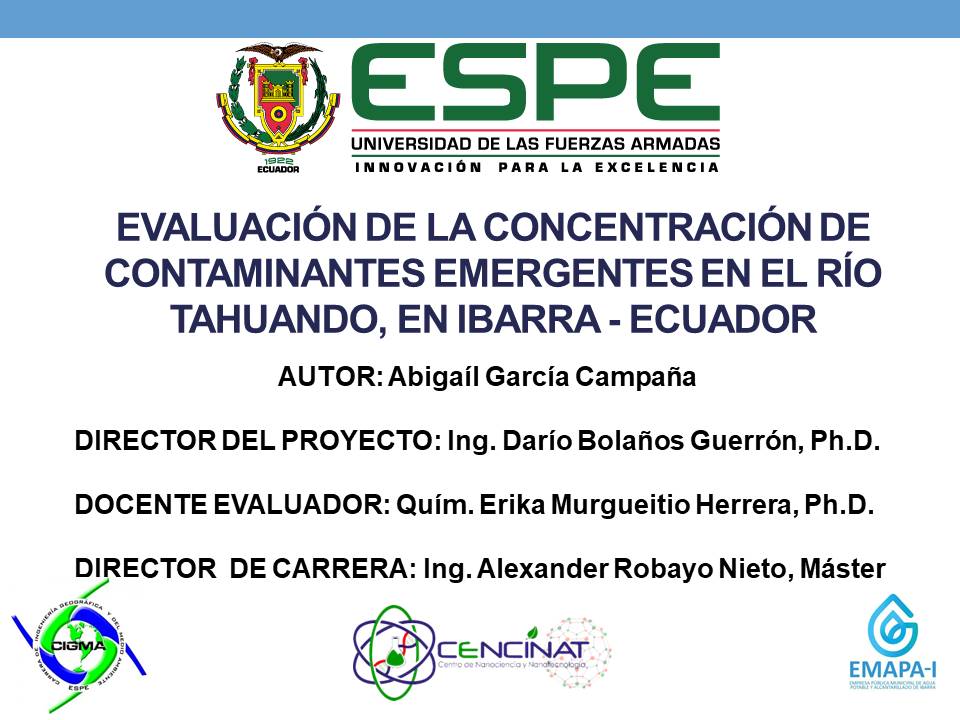 Lógica difusa:
Predios afectados
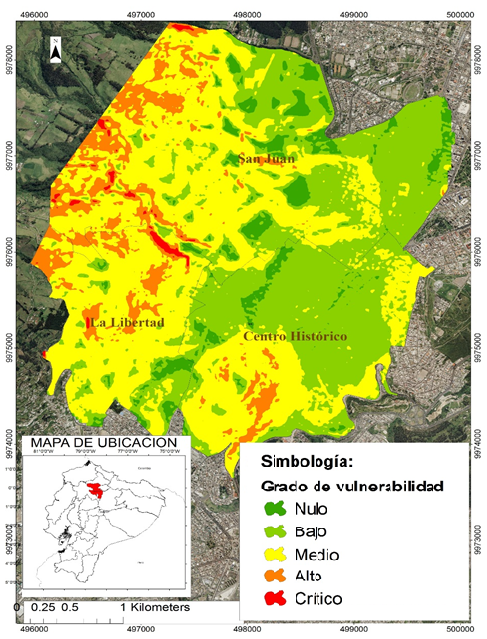 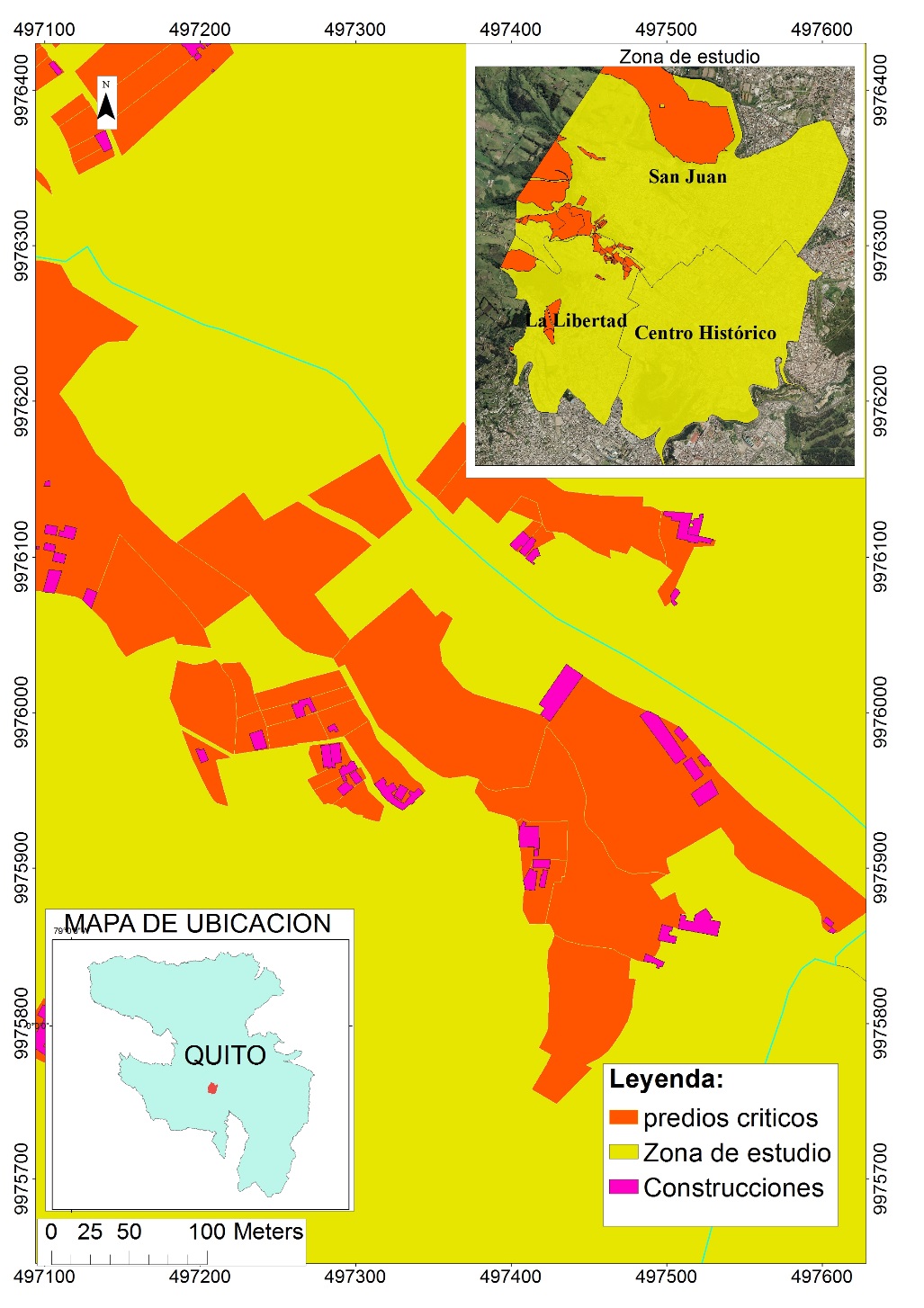 Total: 14332
Críticos: 56-0.39%
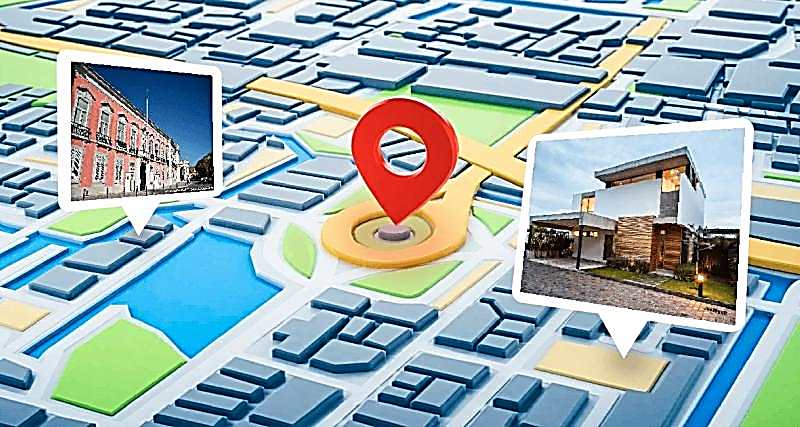 7: RESULTADOS
Acuerdo Ministerial 017-029 y LA ORDENANZA 0222
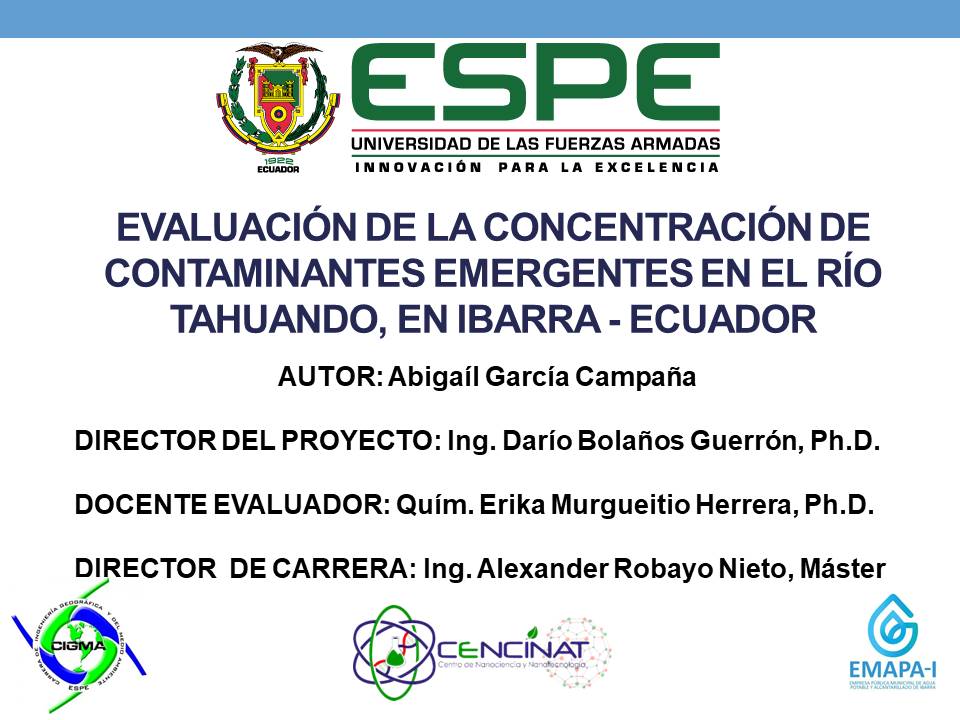 DERECHOS, RESPONSABILIDADES Y RESTRICCIONES
Derechos:
Derecho de tenencia social
Derecho de uso
Derechos de servicios básicos
Alcantarillado 
Agua
Alumbrado público 
Electricidad 
Derecho de vía
Responsabilidades
Obligación de la acera basado en la construcción o modificación 
Obligación de delimitación del predio 
Obligación de construcción
Obligación de mantenimiento al predio
Obligación de limpieza del predio para el propietario. 
Obligación de acometidas
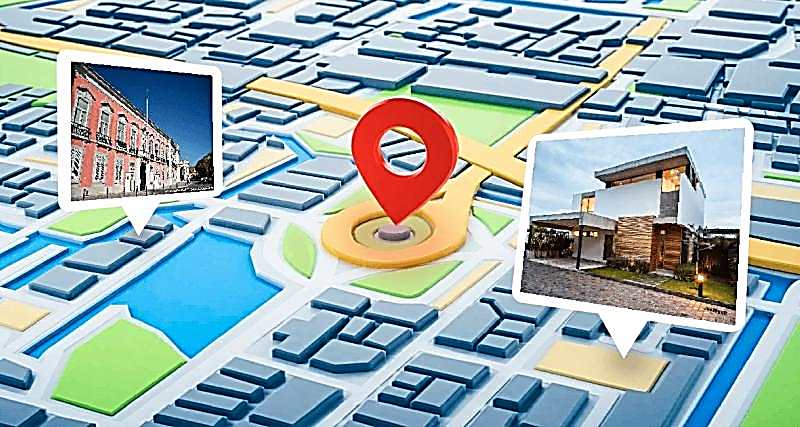 7: RESULTADOS
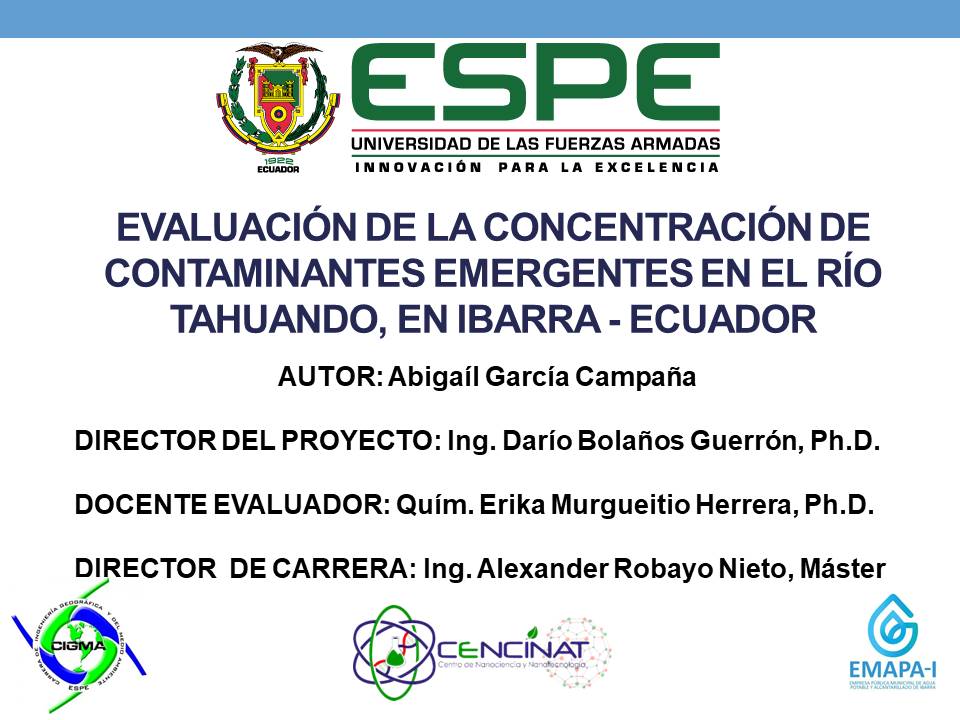 DERECHOS, RESPONSABILIDADES Y RESTRICCIONES
RESTRICCIÓN DE RIESGO DE DESLIZAMIENTOS EN MASA
RESTRICCIÓN AREA PROTEGIDA
Código de ambiente
RESTRICCIÓN DE RIOS Y QUEBRADAS
RESTRICCIÓN A VIAS
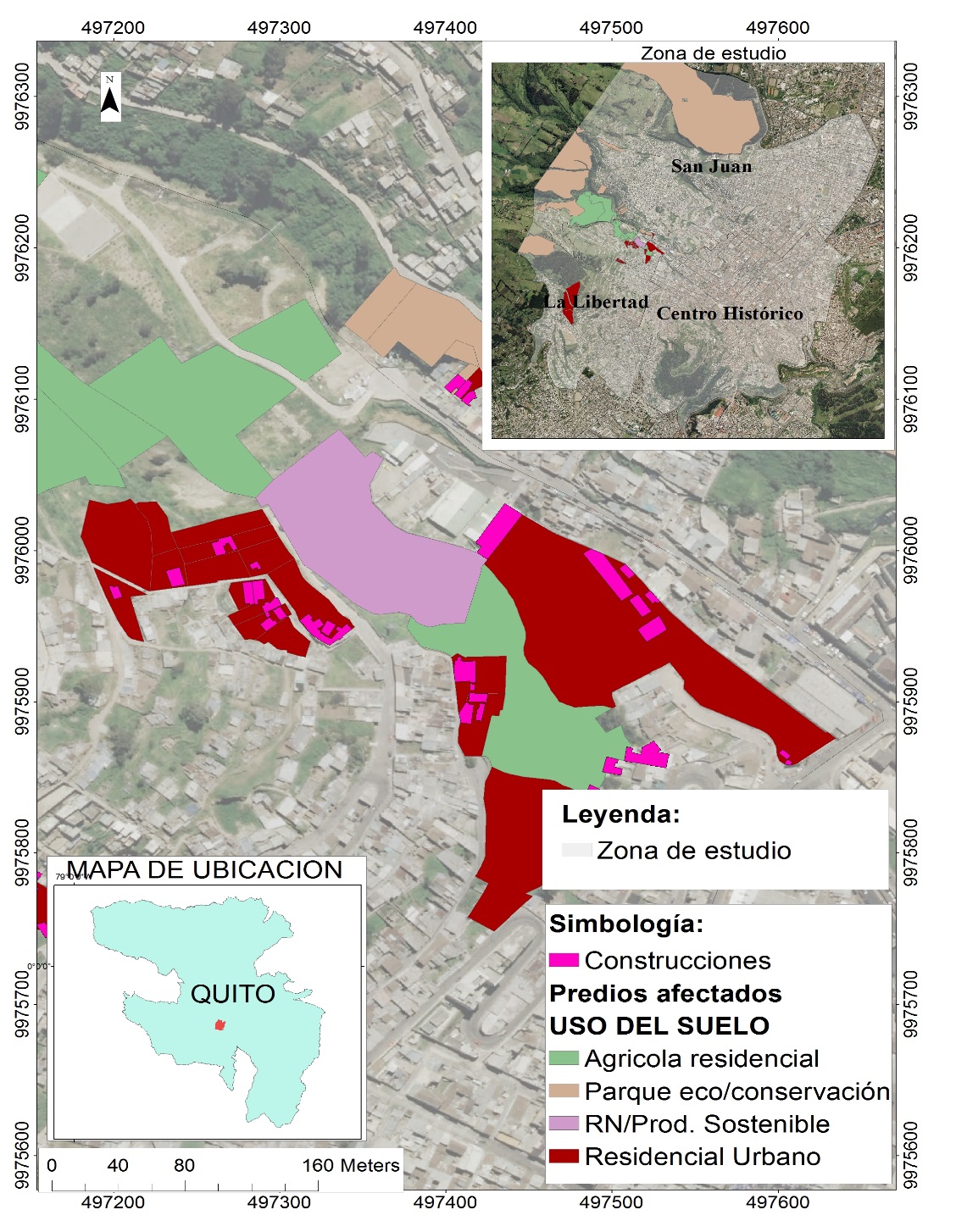 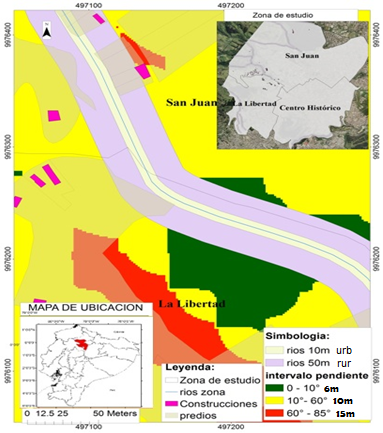 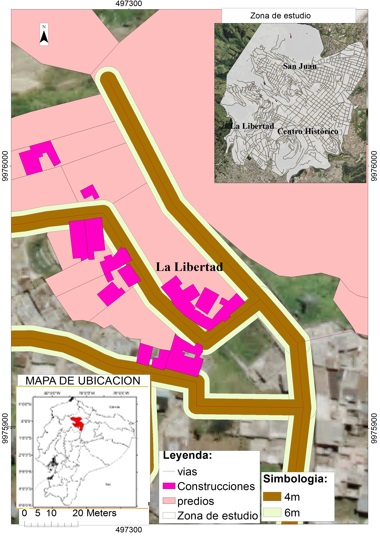 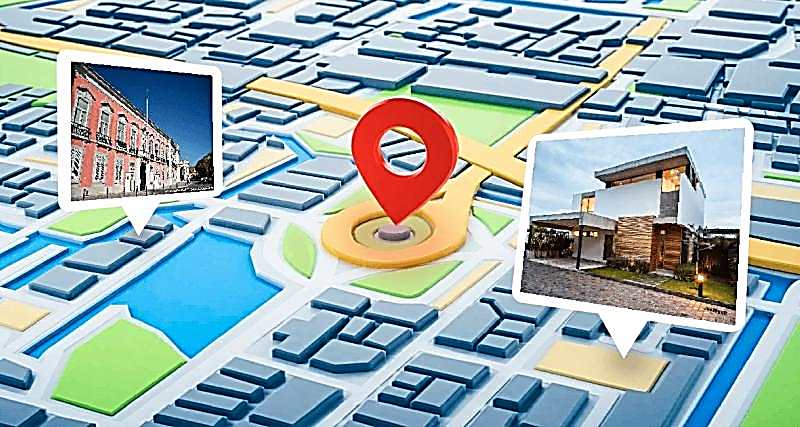 7: RESULTADOS
Acuerdo Ministerial 017-029 y LA ORDENANZA 0222
Propuesta de plan de Mitigación
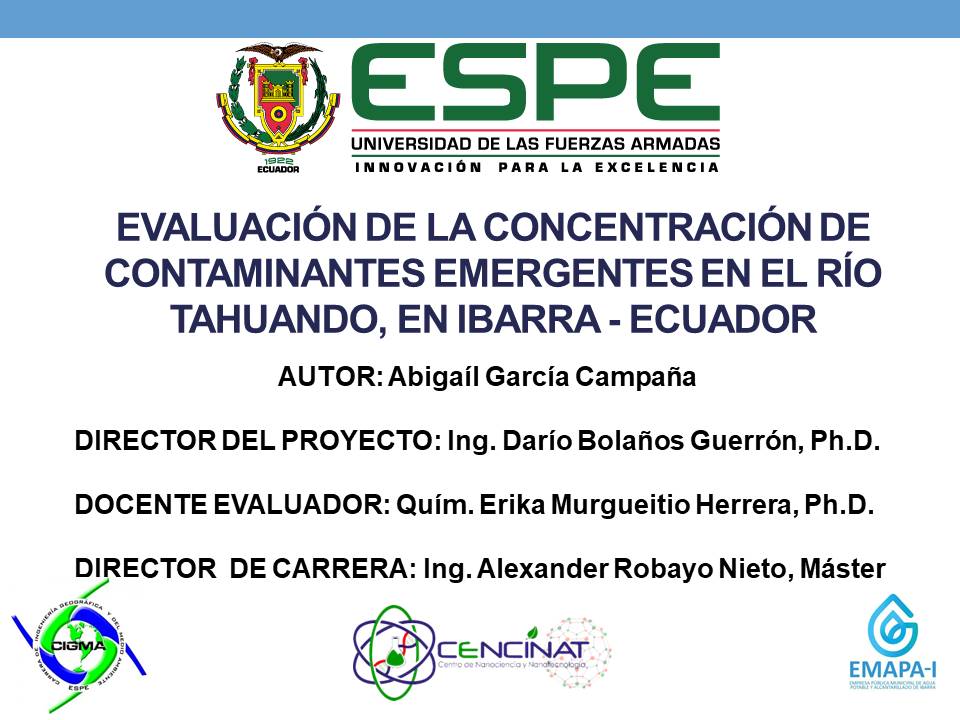 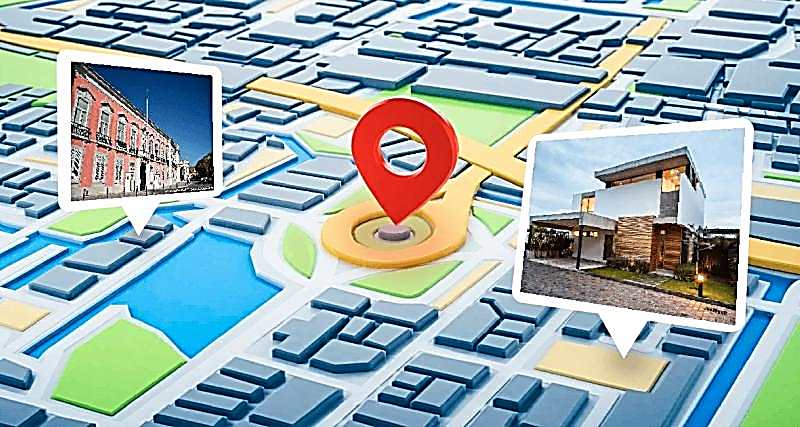 7: RESULTADOS
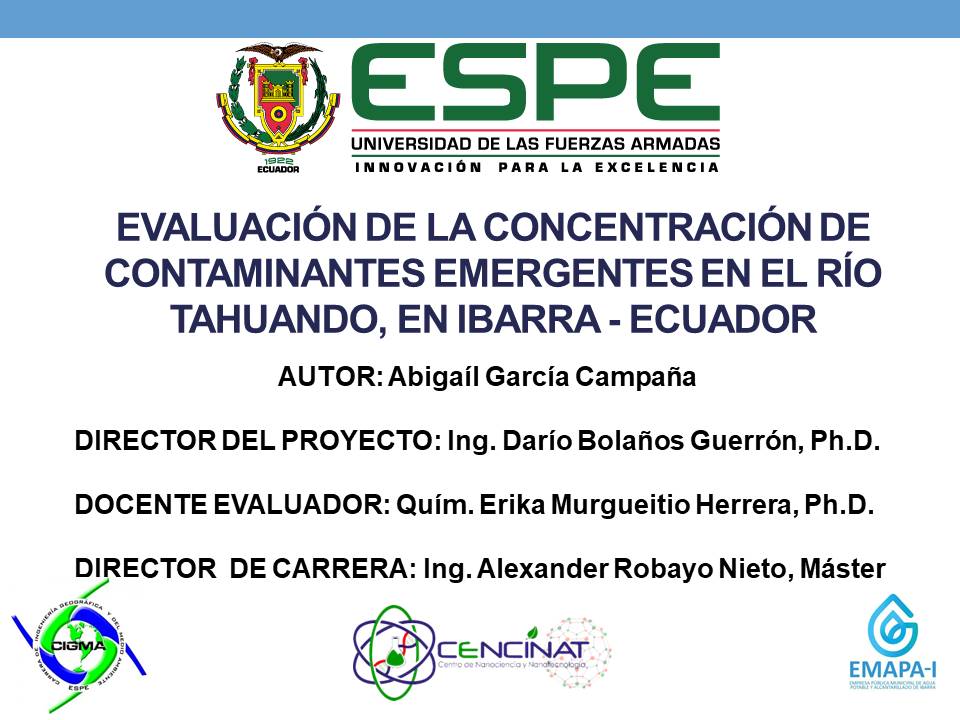 Integración del sistema de gestión de riesgos en el  catastro con STDM
“Document Designer”
Relación de tenencia
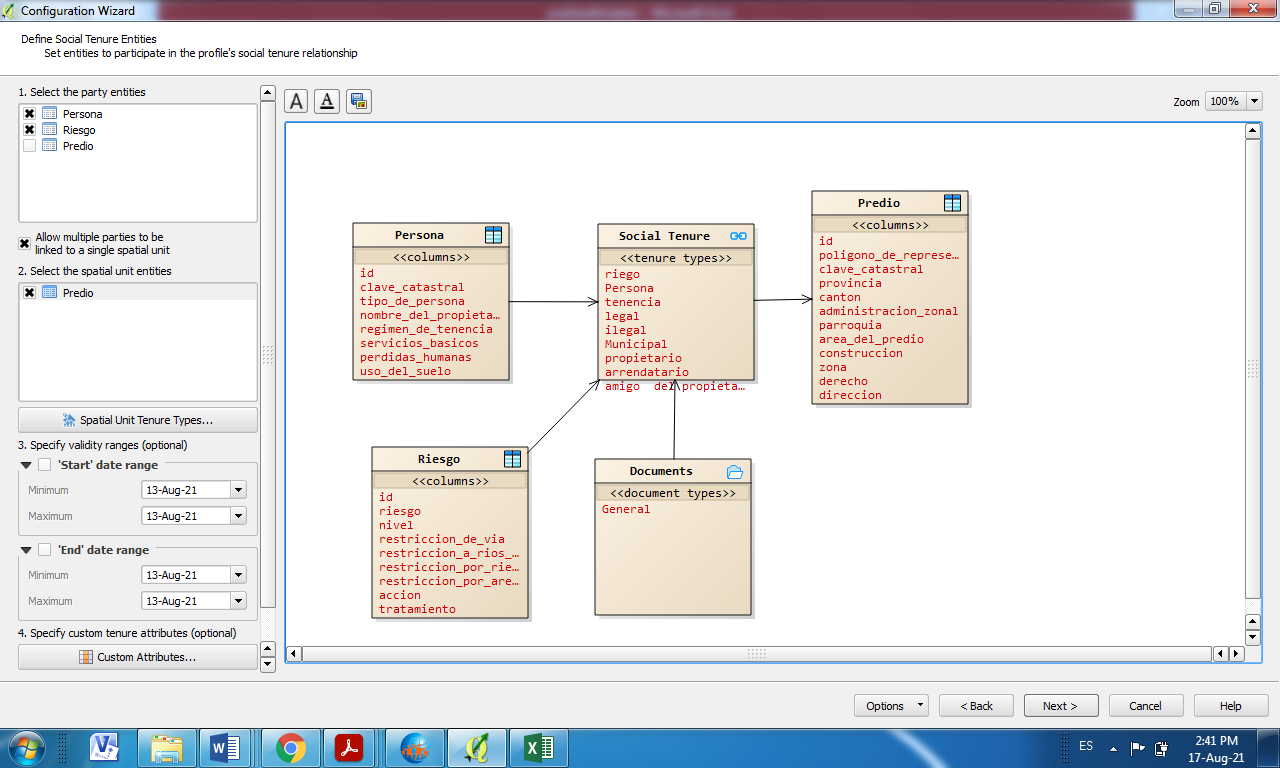 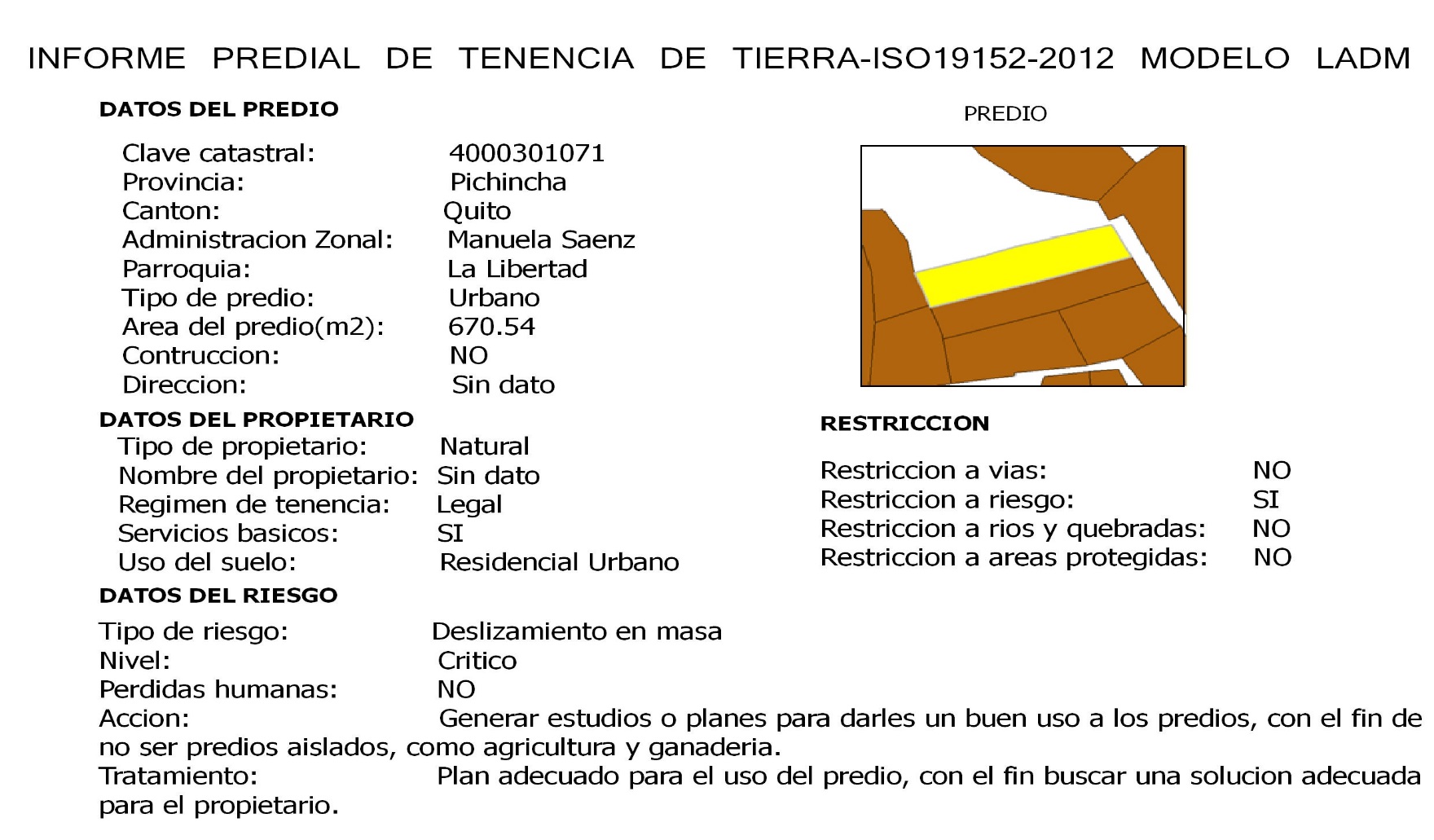 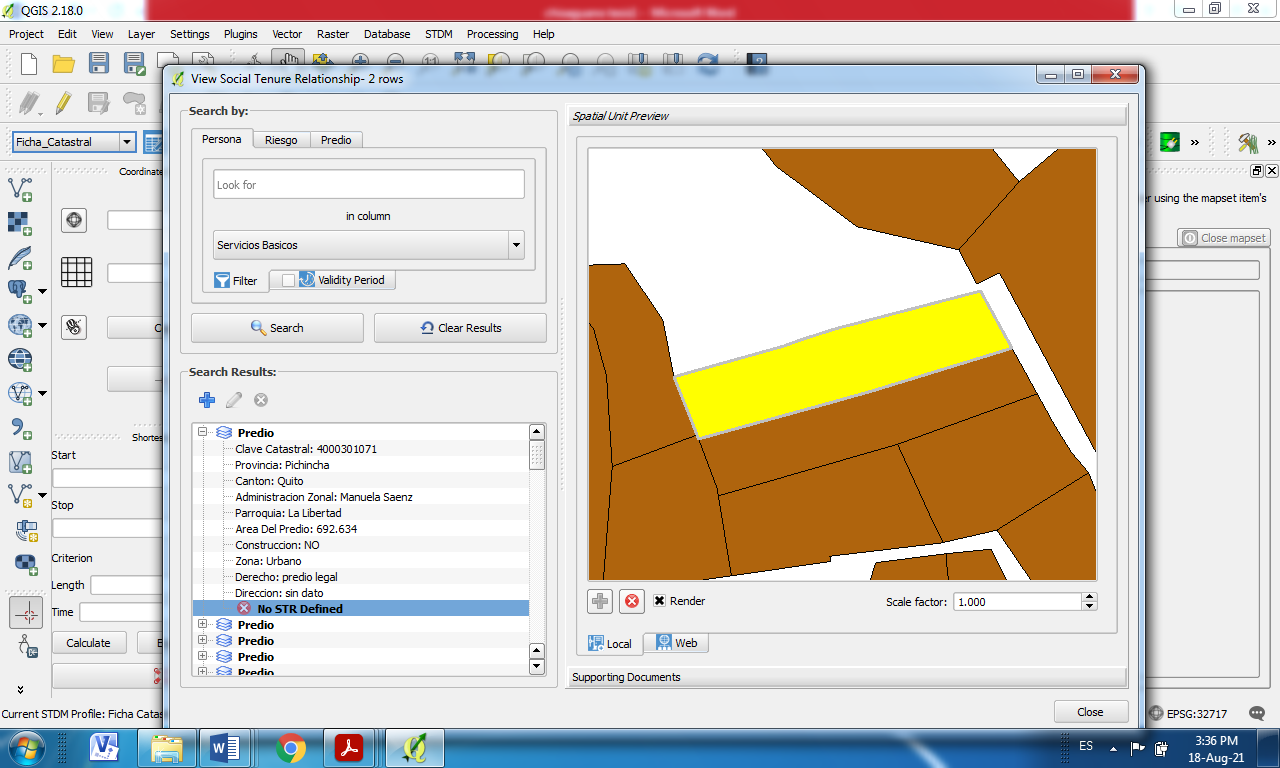 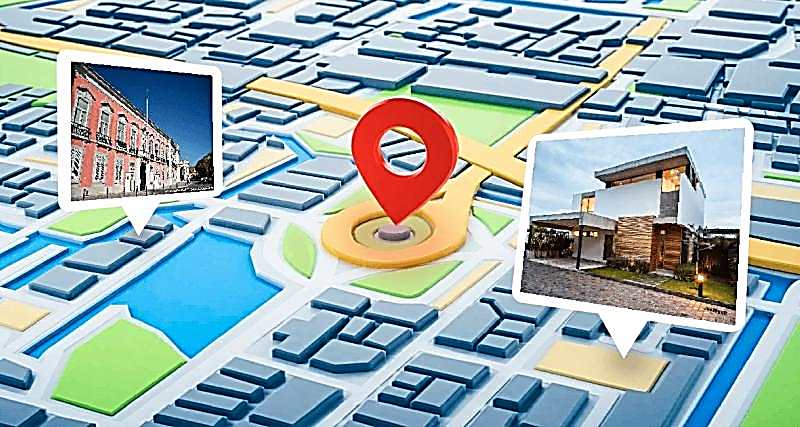 7: RESULTADOS
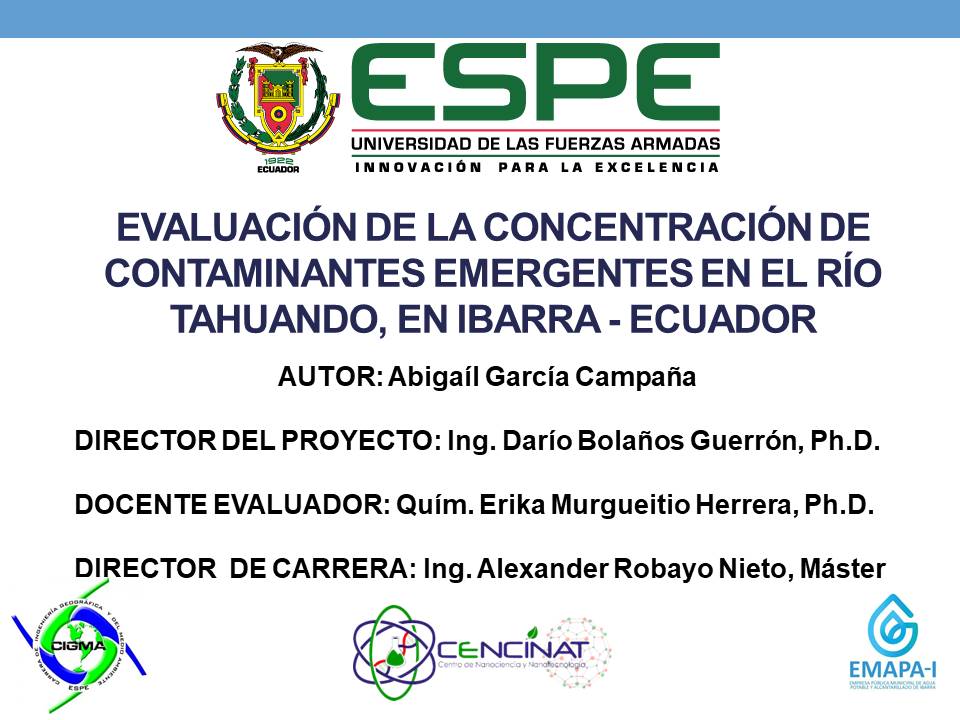 La norma ISO 19152:2012 LADM facilita la relación entre cada una de las definiciones o criterios orientadas por la política de tierras y la gestión oportuna de la información territorial gracias a su estandarización . 
La metodología de lógica difusa es la que mas se acerca a la realidad en el caso de riesgos la cual se valido en campo, determinándose 5 zonas según el grado de afectación siendo  clasificadas de acuerdo con el valor de función de membresía Fuzzy con un nivel de vulnerabilidad desde nula hasta critico a deslizamiento definiendo los derechos, responsabilidades y restricciones para cada uno de los predios.
De acuerdo con el estudio de lógica difusa y la relación con el catastro, se logró determinar la existencia de un total de 56 predios dentro de la área de estudio en la zona críticamente vulnerable a deslizamientos, repartidos 31 en la parroquia de San Juan, 25 en la parroquia la libertad y 0 en la parroquia Centro Histórico. Se puede decir que es un número alto de predios puesto que según (LOOTUGS, 2016) en cada predio de terreno existe aproximadamente 3 familias; las cuales se verían seriamente afectadas de ocasionarse este tipo de desastres.
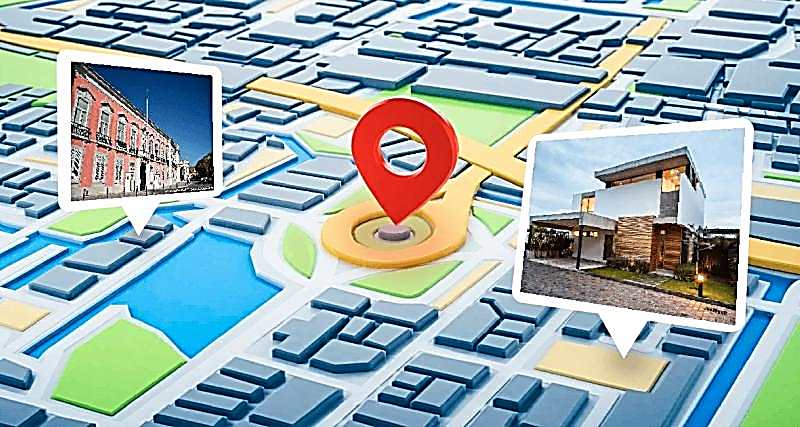 8: CONCLUSIONES
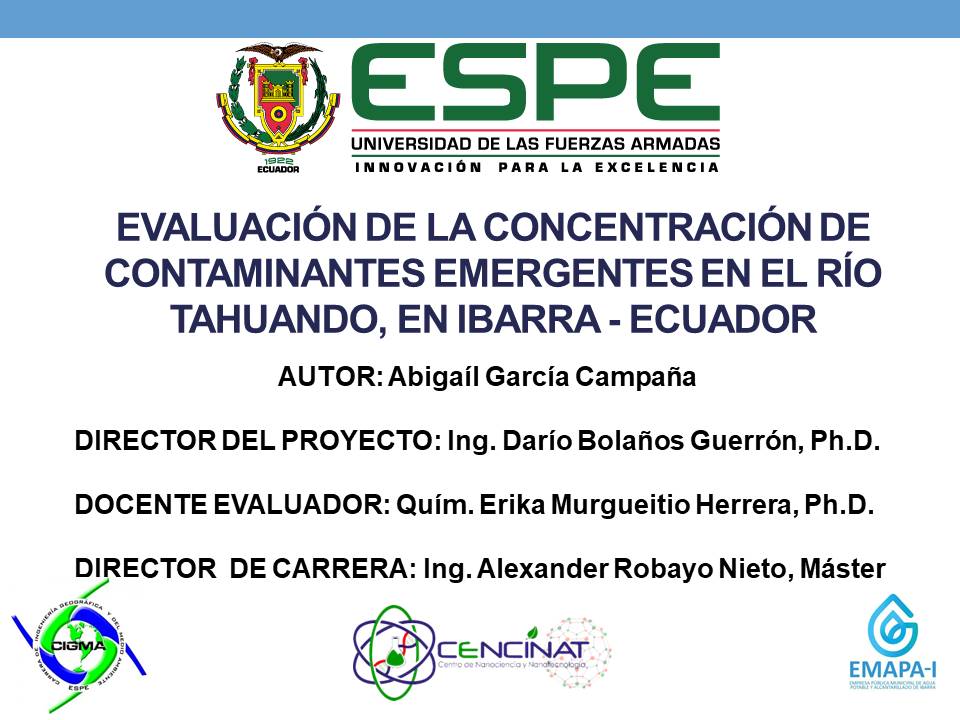 Con la ayuda  de la norma ISO 19152: 2012 LADM se determinó los derechos, responsabilidad y restricciones que posee cada uno de los predios, implementando la propuesta del  plan de mitigación de acuerdo con el uso del suelo, en el cual de los 56 predios todos están regidos a la restricción por riesgo natural a deslizamientos y un total de 25 predios legales que poseen construcción deben ser reubicados.
Se evidencia que sectores dentro de esta zona de estudio como El Placer,y San Roque son los más afectados debido a los criterios establecidos para el estudio, y se afirma que la pendiente según Salcedo D. (2017) es uno de los factores que influye en la determinación del riesgo, verificando la existencia de predios con construcciones que han optado por crear muros de contención de una manera sorprendente con el fin de permanecer en el sitio.
8: CONCLUSIONES
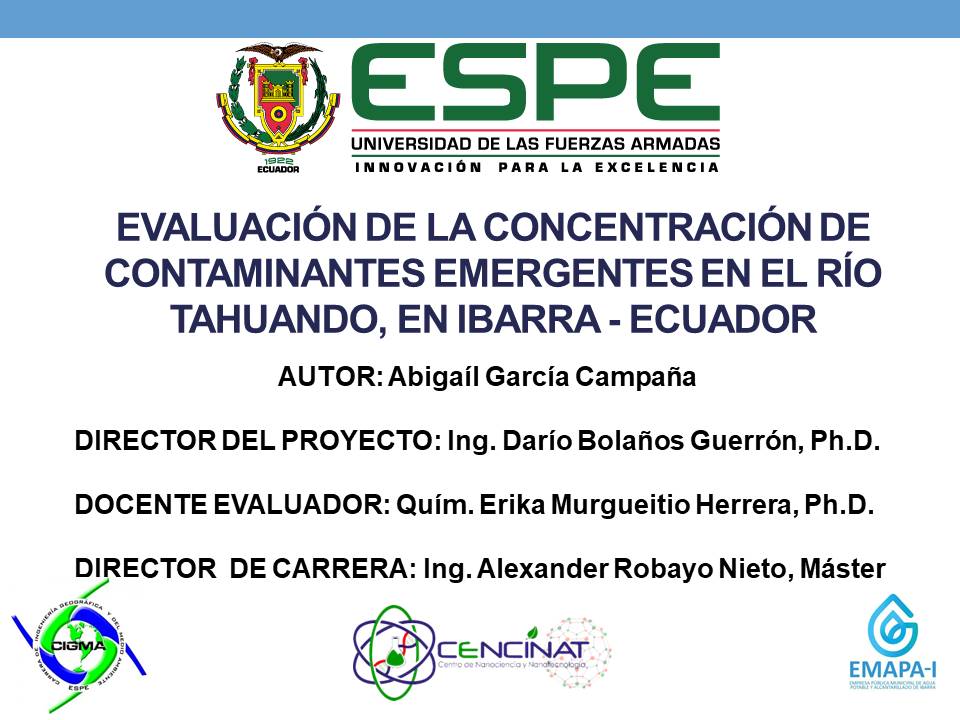 Los datos obtenidos en este estudio sirven para una toma de decisiones, ya sean favorables o no para el propietario del predio pero la finalidad es resguardar la integridad de los habitantes, detallando minuciosamente en la ficha catastras el  plan propuesto.
La Base de Datos Geográfica generada en el El software STDM permite la interoperabilidad entre cada una de las entidades, detalla y almacena la información, como información catastral del predio, información sobre el riesgo al que está sometido en este caso de deslizamientos en la zona de estudio gracias a la relación que se aplicó tanto del modelo LADM.
Se concluye que en la actualidad la administración del territorio en el Ecuador, respecto de los avances internacionales, no va por buen rumbo debido al poco interés gubernamental sobre la tenencia de tierras; y se lo ha comprobado a la hora de la adquisición de la información y la agilidad para encontrar resultados actualizados con el fin de realizar comparaciones.
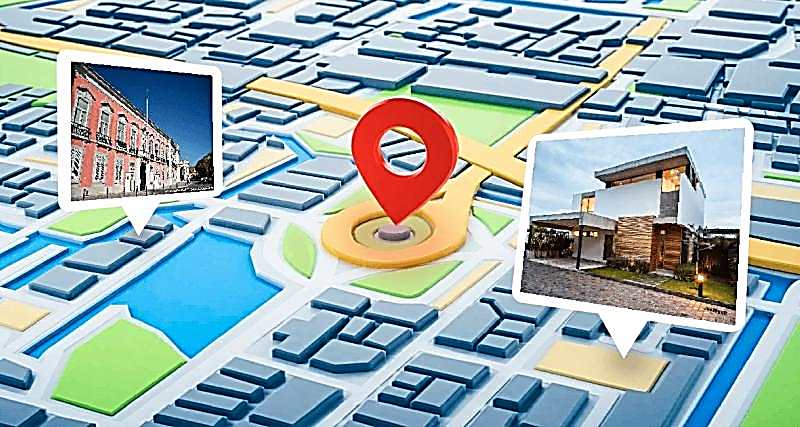 8: CONCLUSIONES
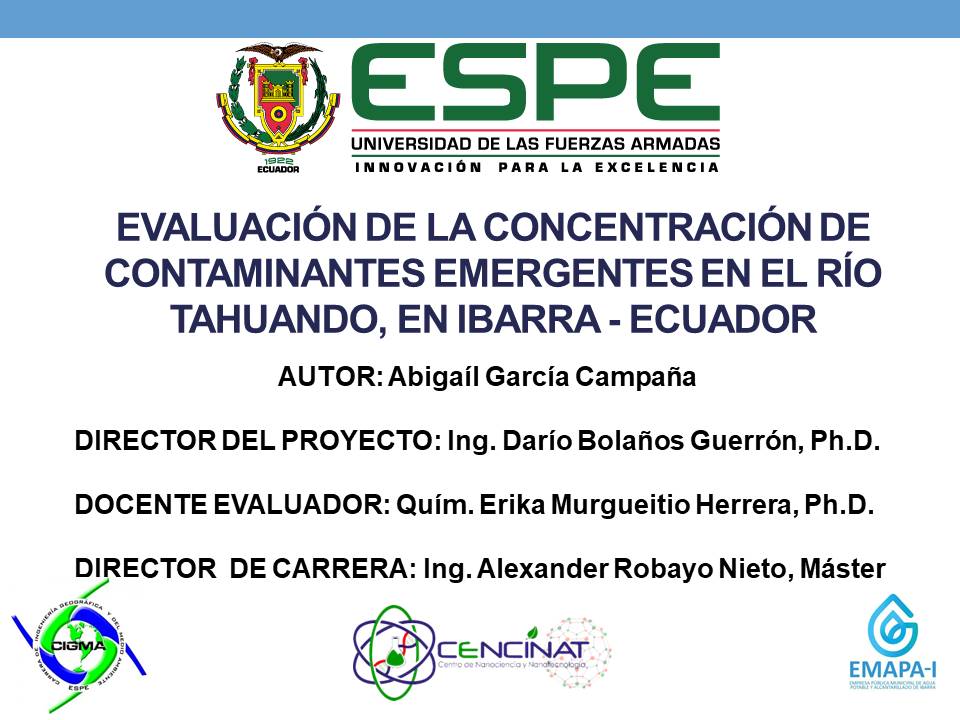 Se recomienda una actualización constante de la información del Geoportal del Distrito Metropolitano de Quito, con el fin de generar estudios con resultados más recientes, integrando de manera inmediata a todas las instituciones encargadas que generen datos, puesto que cada uno trabaja por su cuenta y dificulta la agilidad a la hora de la obtención de la información. 
Incentivar a las entidades competentes en la administración del territorio regirse a la estandarización de la información de acuerdo con el modelo LADM, con el fin de obtener un sistema catastral unificado a nivel nacional y compatible a nivel mundial.
Incorporar nuevas temáticas que complementen la información catastral del predio, como riesgos naturales e incluso información de inclusión con el fin de darle dinamismo al catastro con la finalidad de generar el desarrollo de la gestión del territorio.
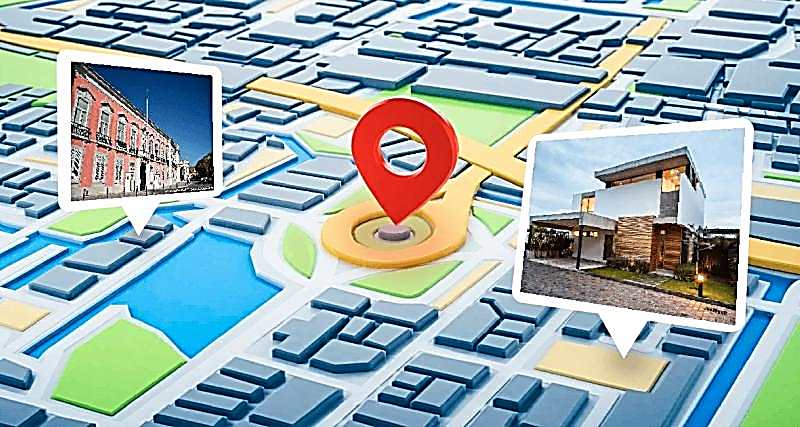 9: RECOMENDACIONES
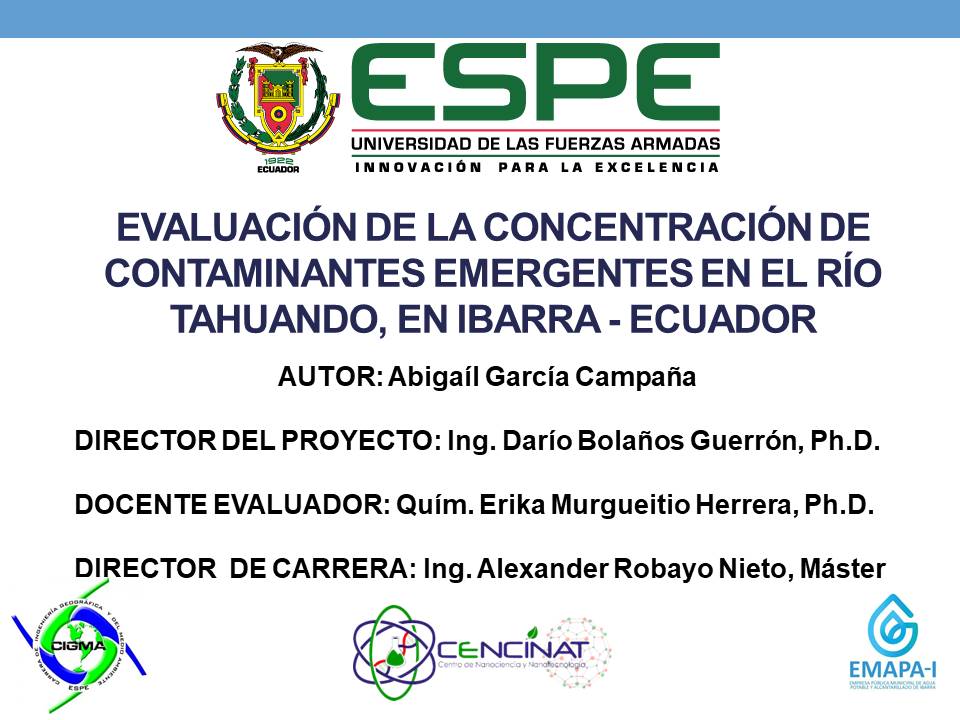 GRACIAS POR SU ATENCION